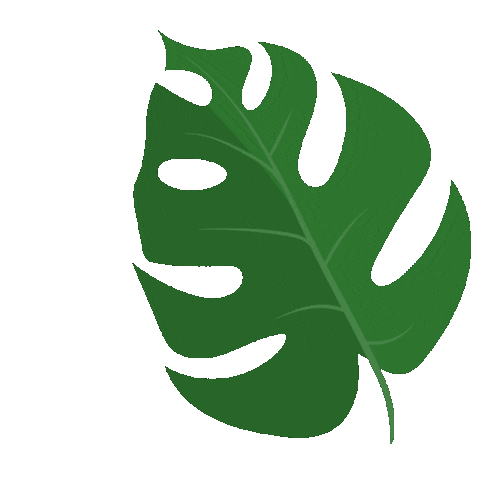 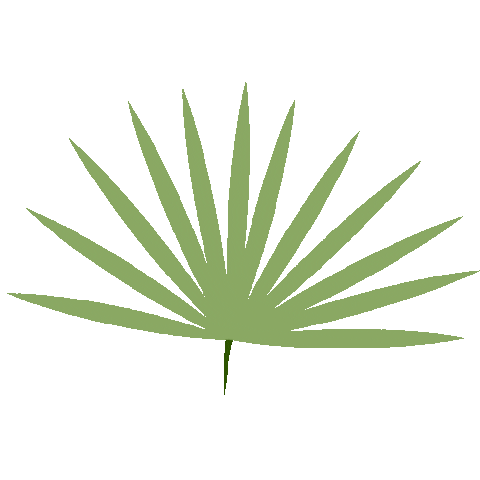 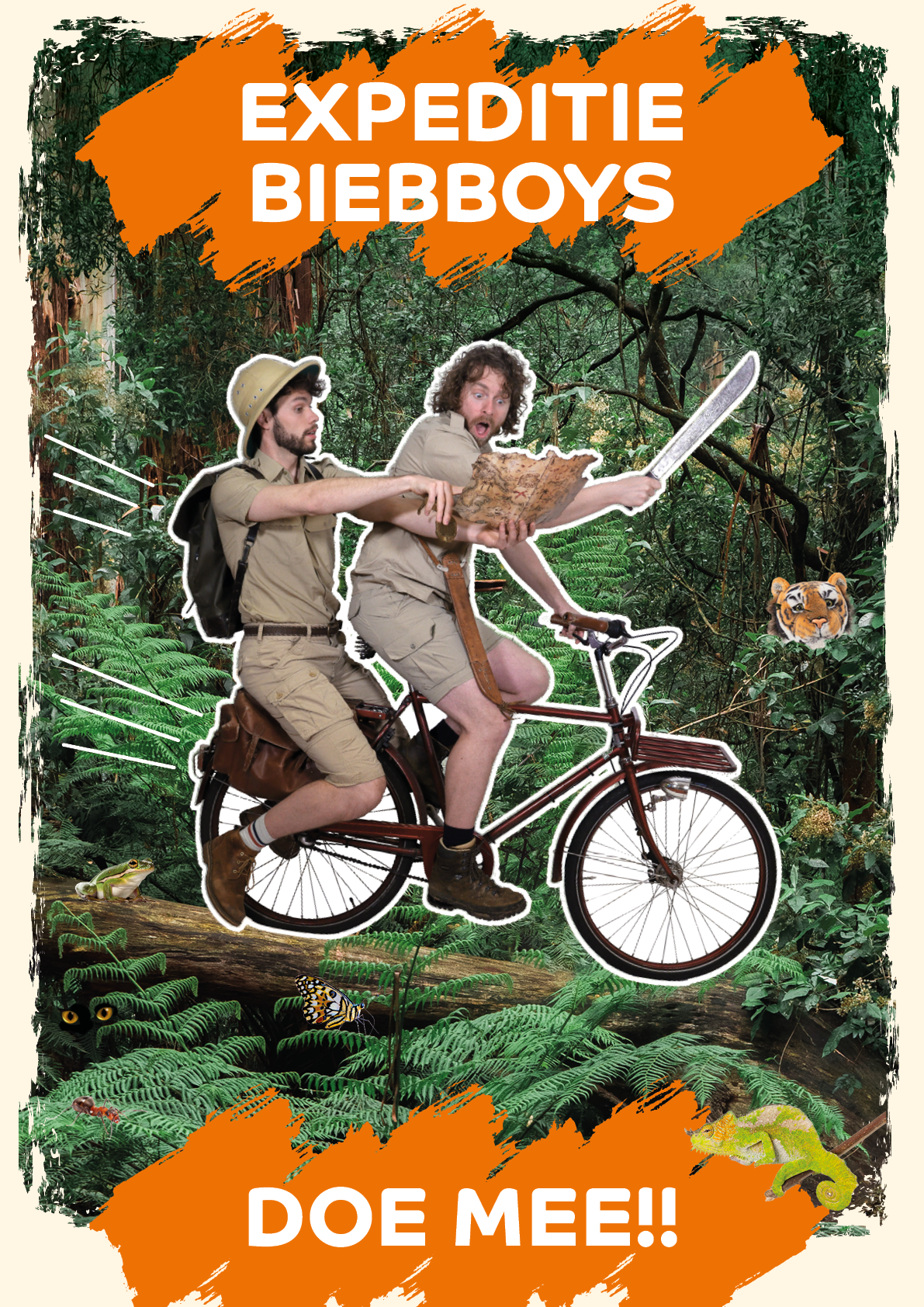 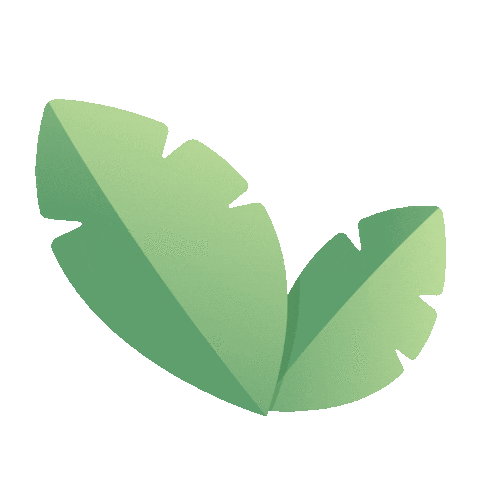 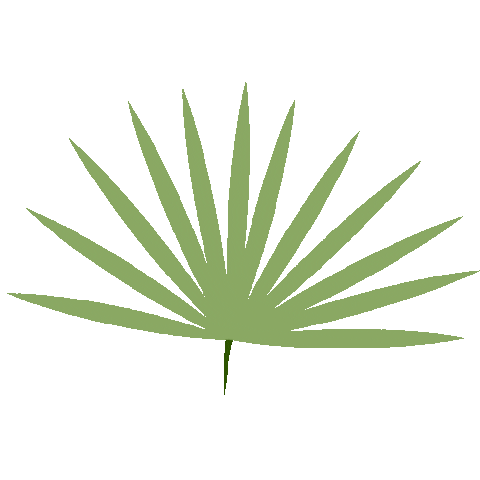 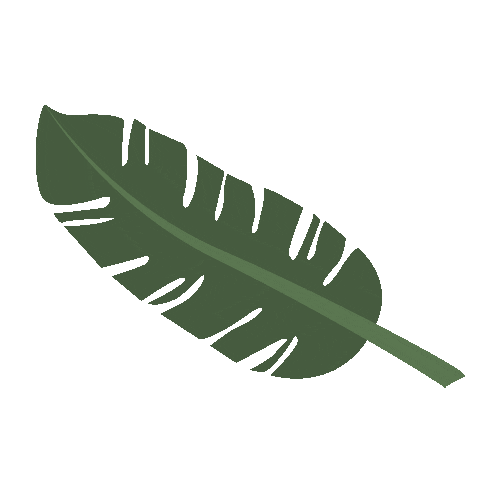 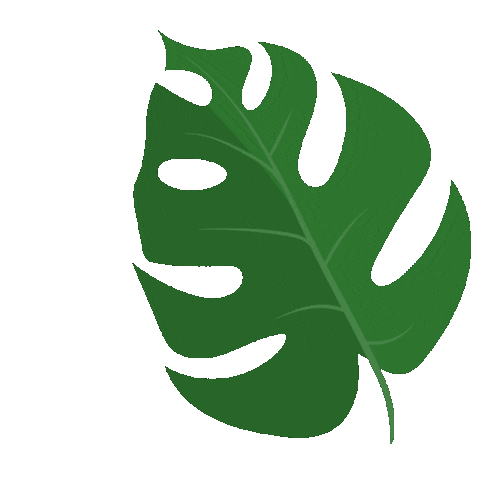 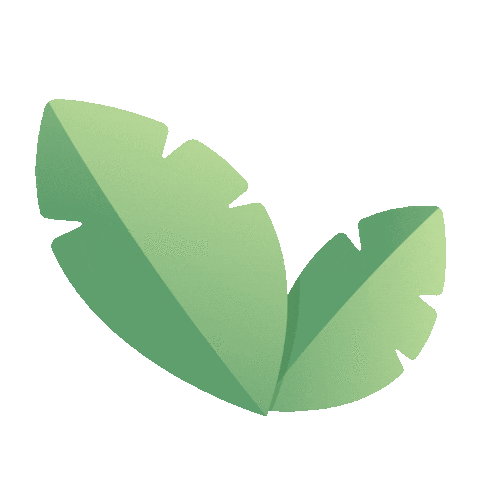 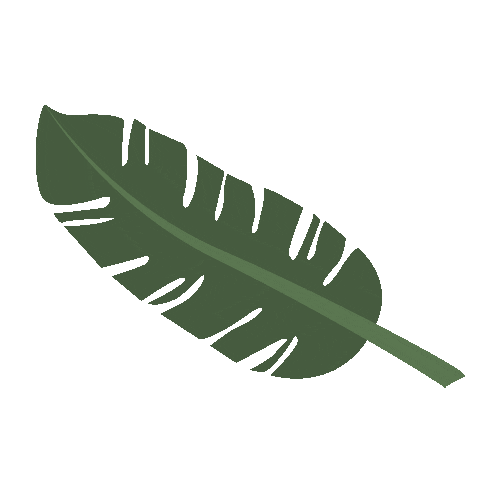 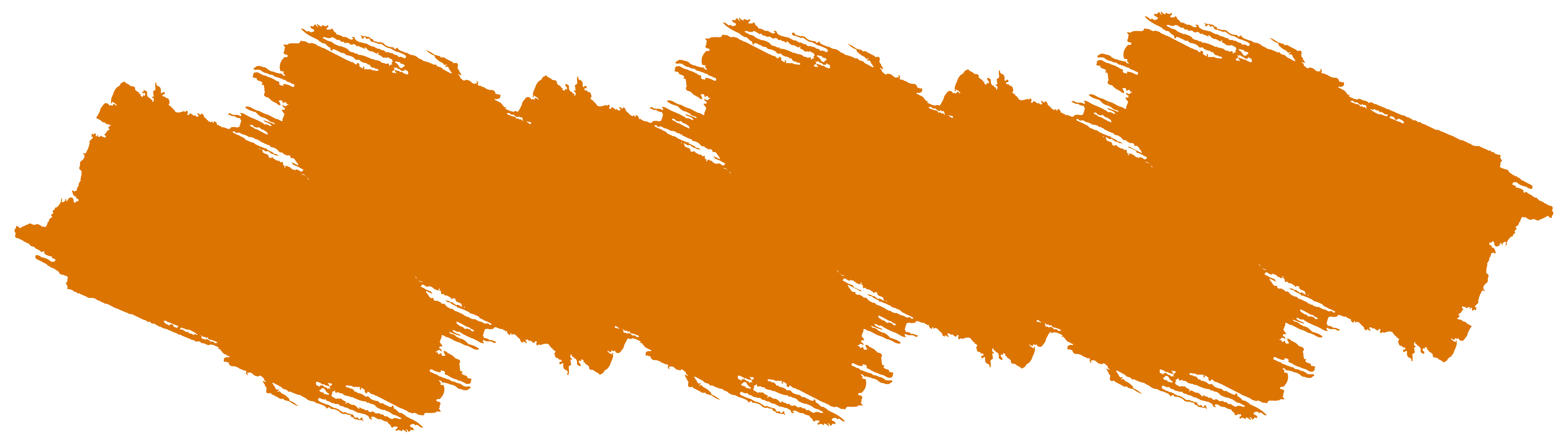 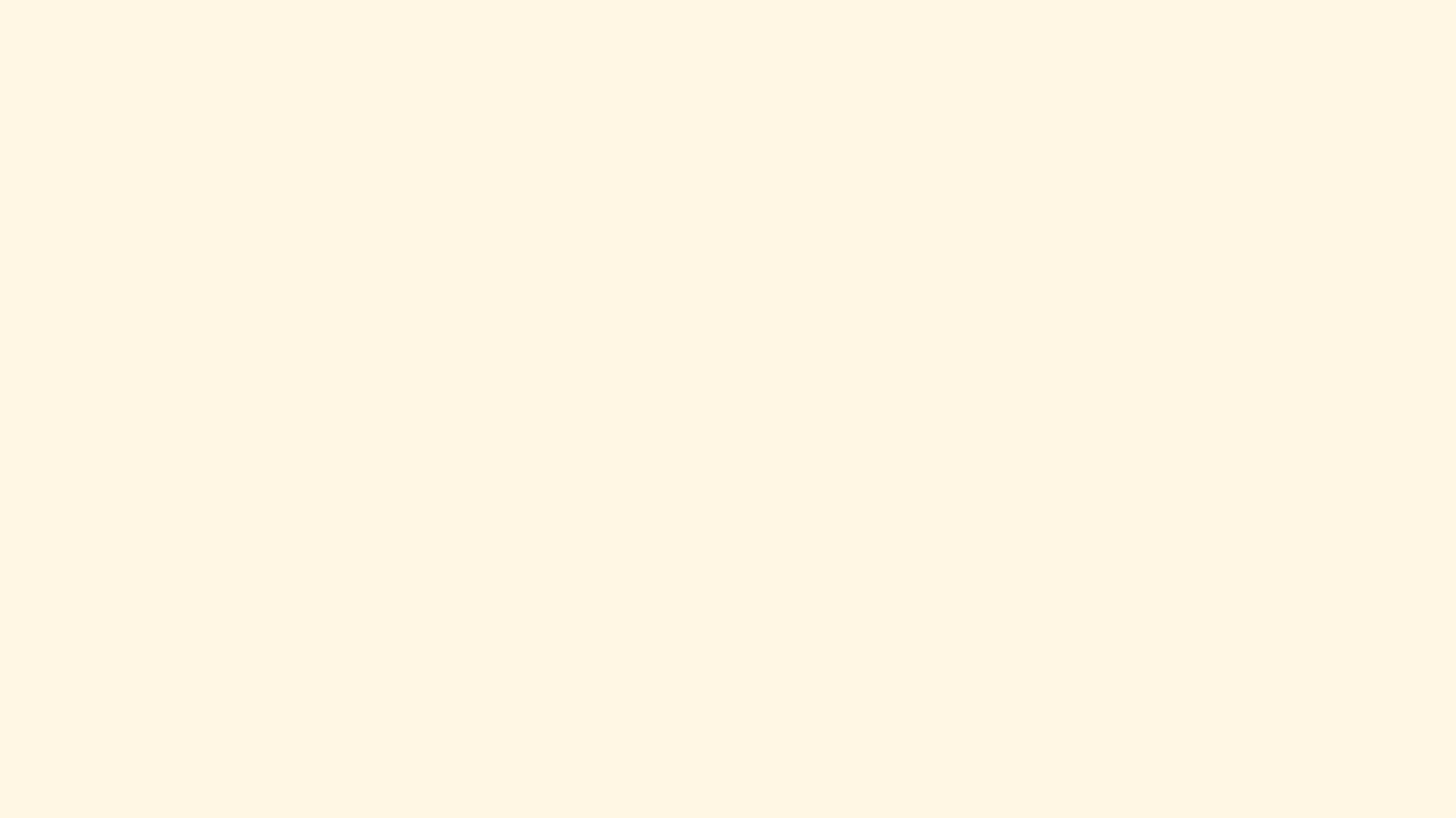 Kaften zoeken!
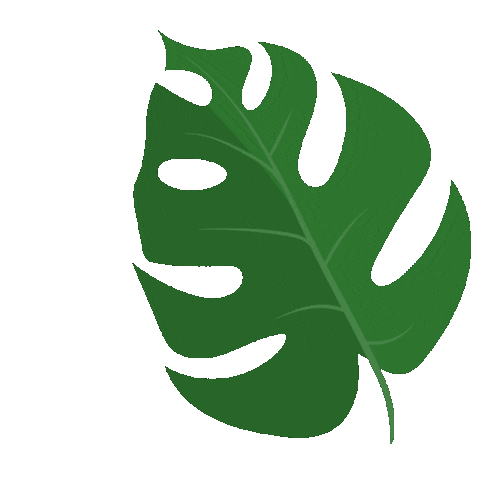 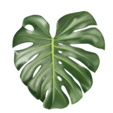 Ga als tweetal op zoek naar de wilde boekenkaften.

Boekenkaft gevonden? Lees de beschrijving van het boek. 

Welke titel hoort er bij de boekenkaft?

Bedenk wat voor soort boek het is.
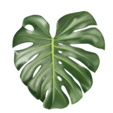 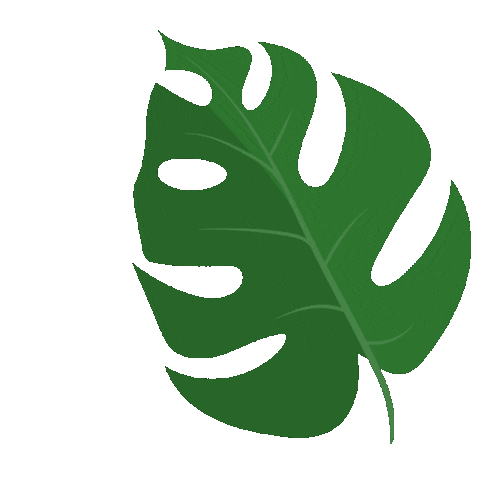 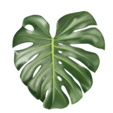 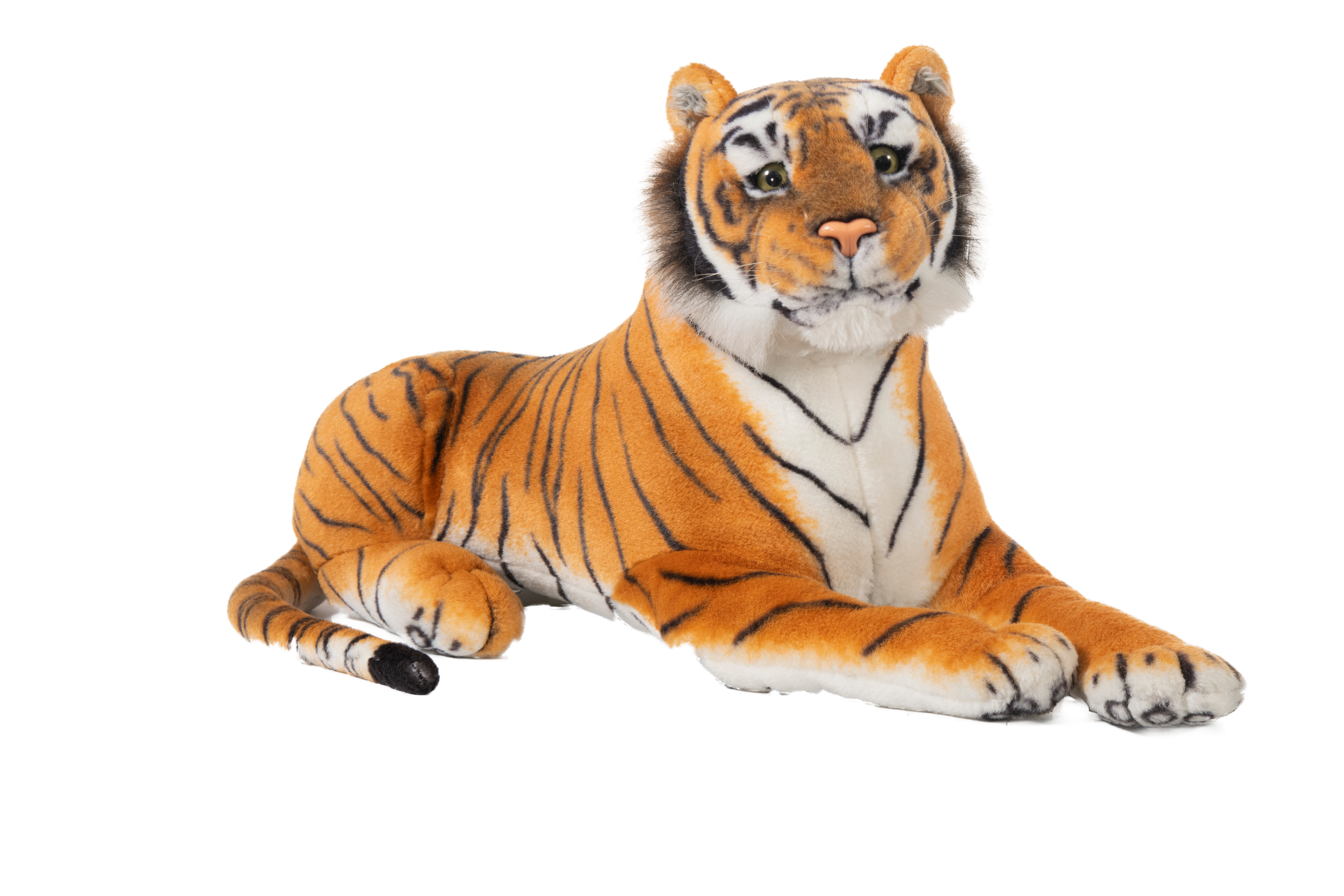 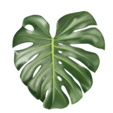 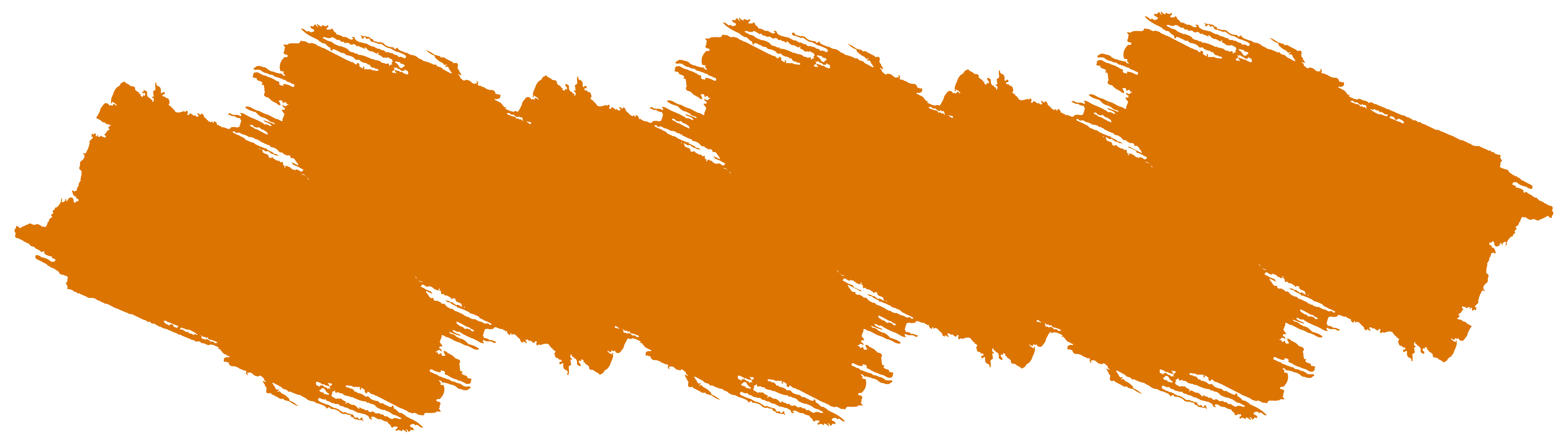 Laat de boekenkaften hangen/liggen!
Kaften zoeken!
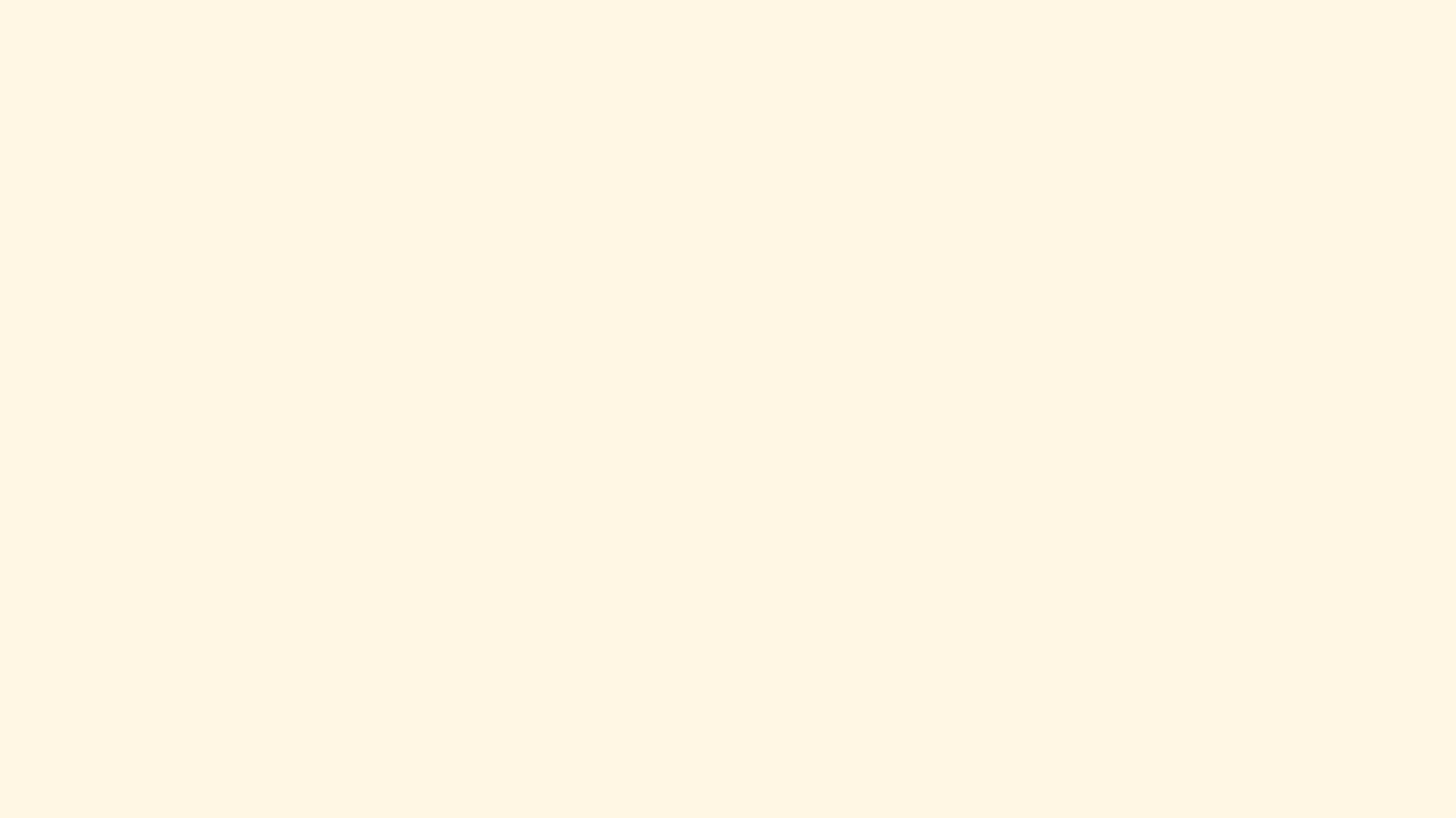 Voorbeeld:
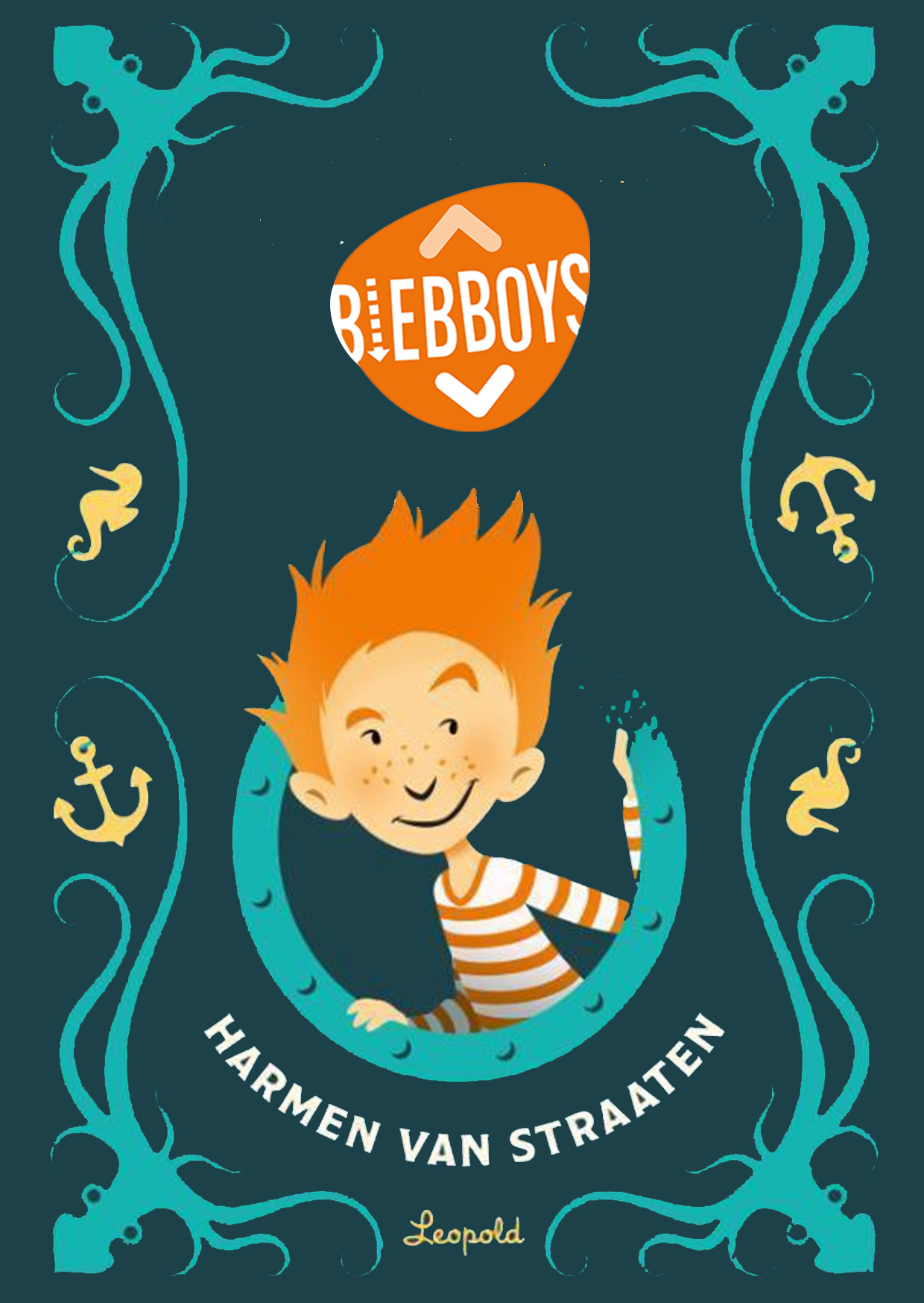 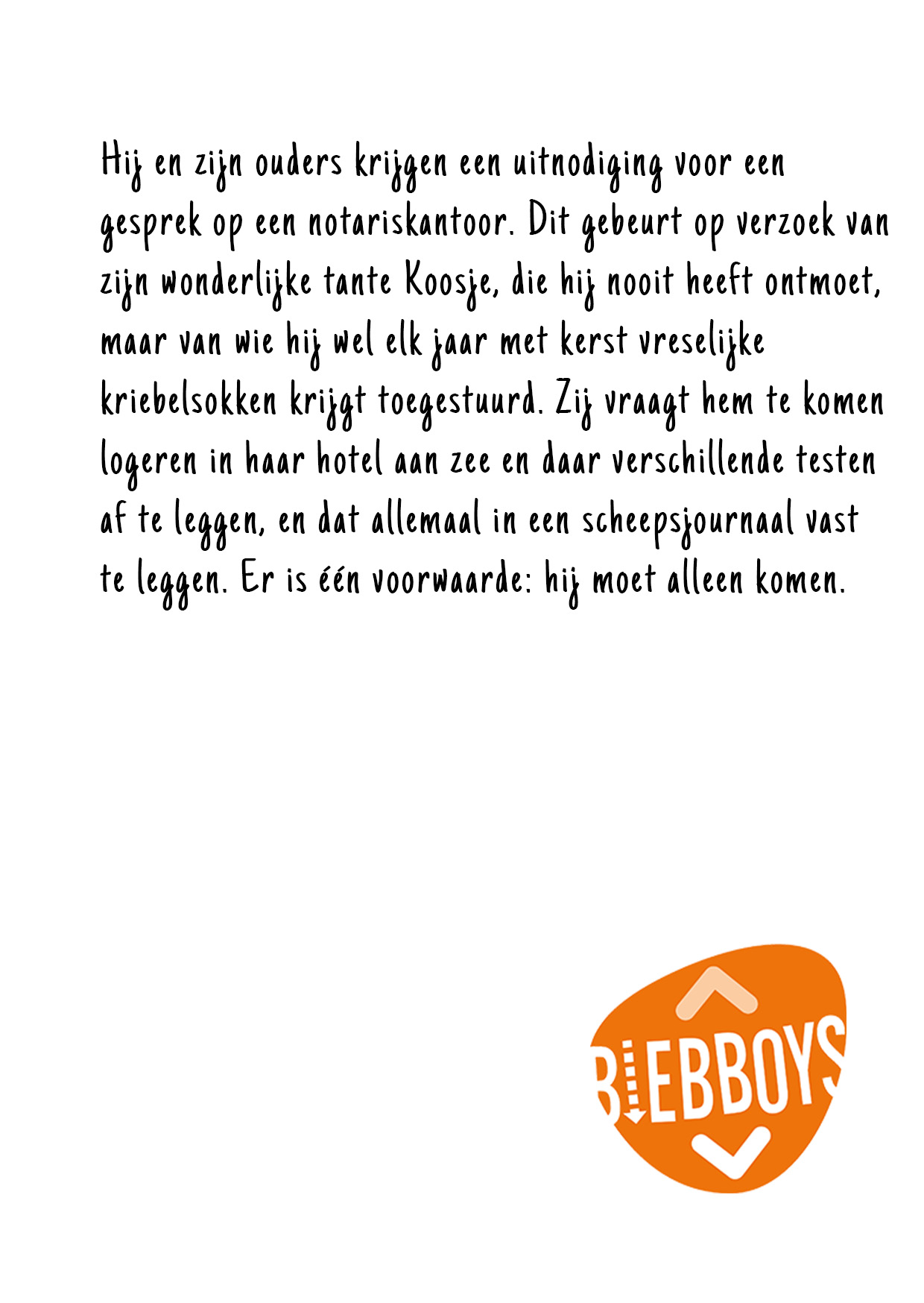 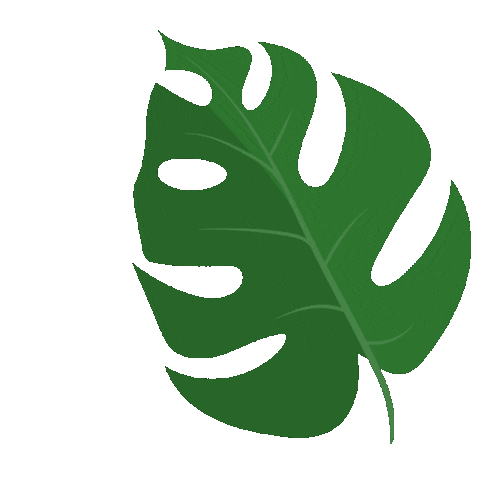 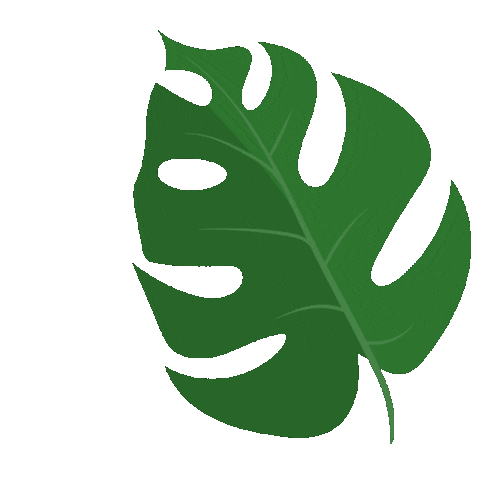 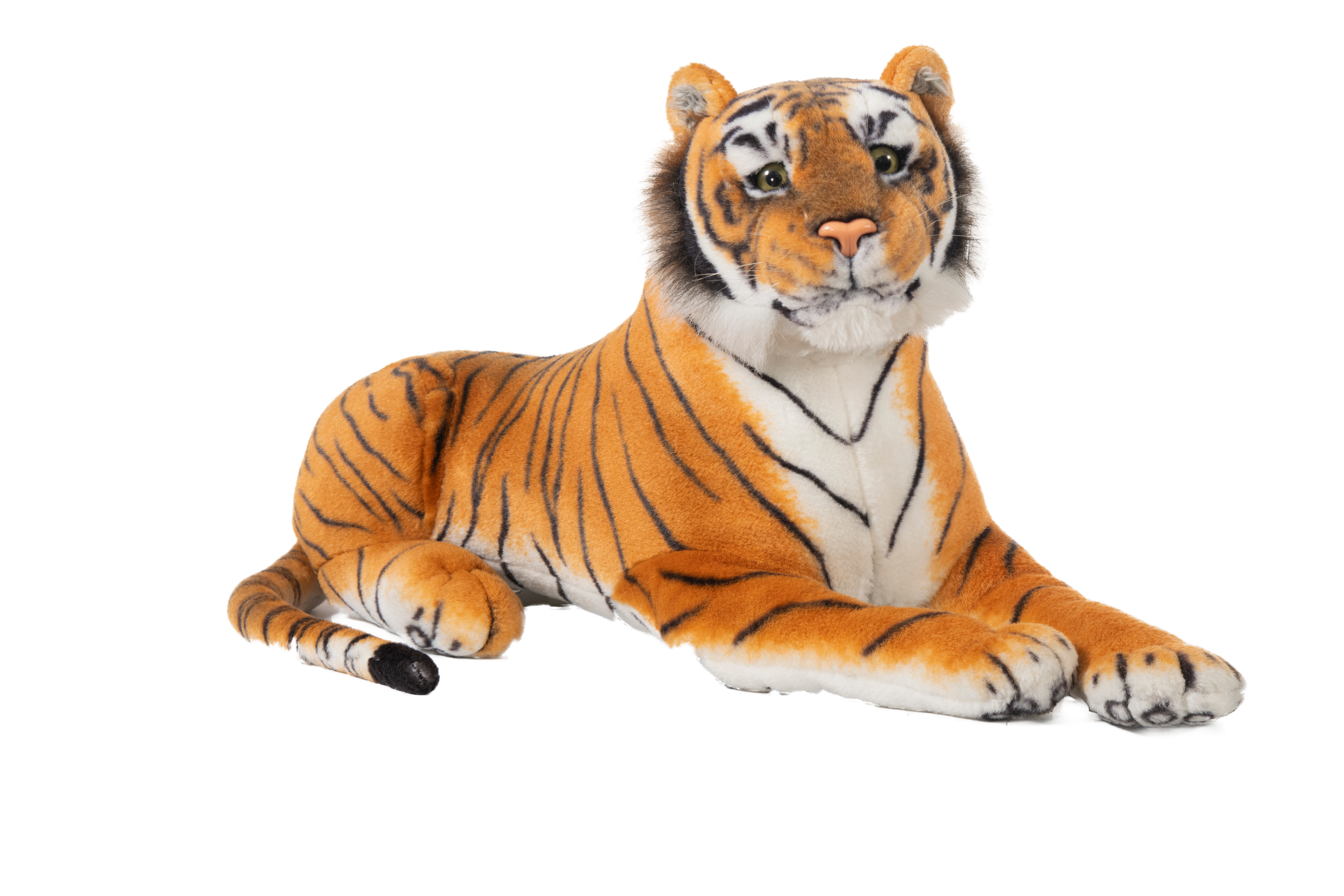 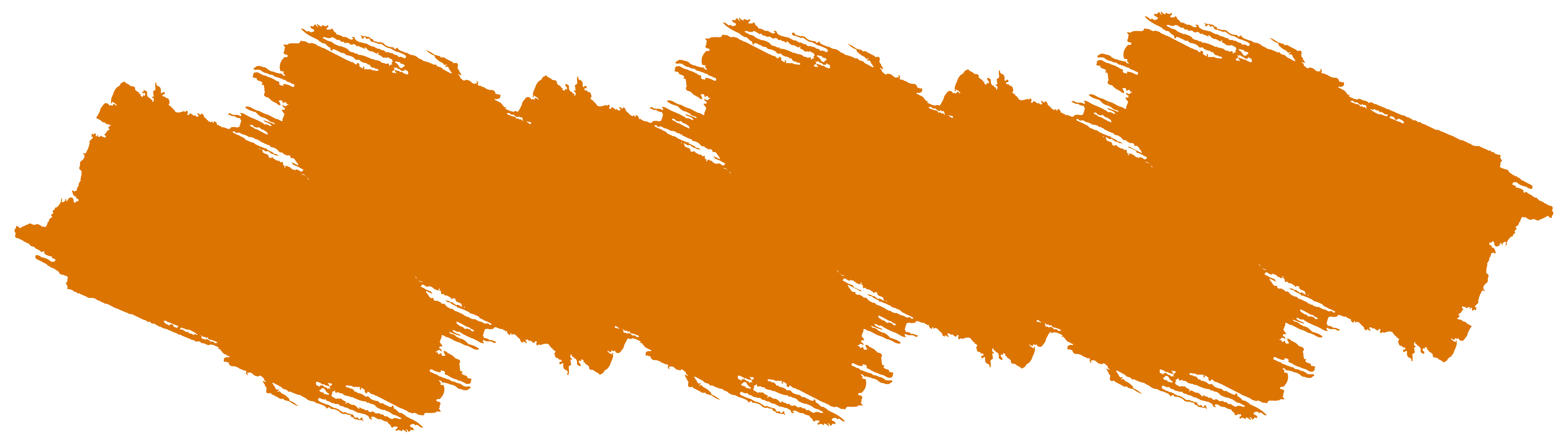 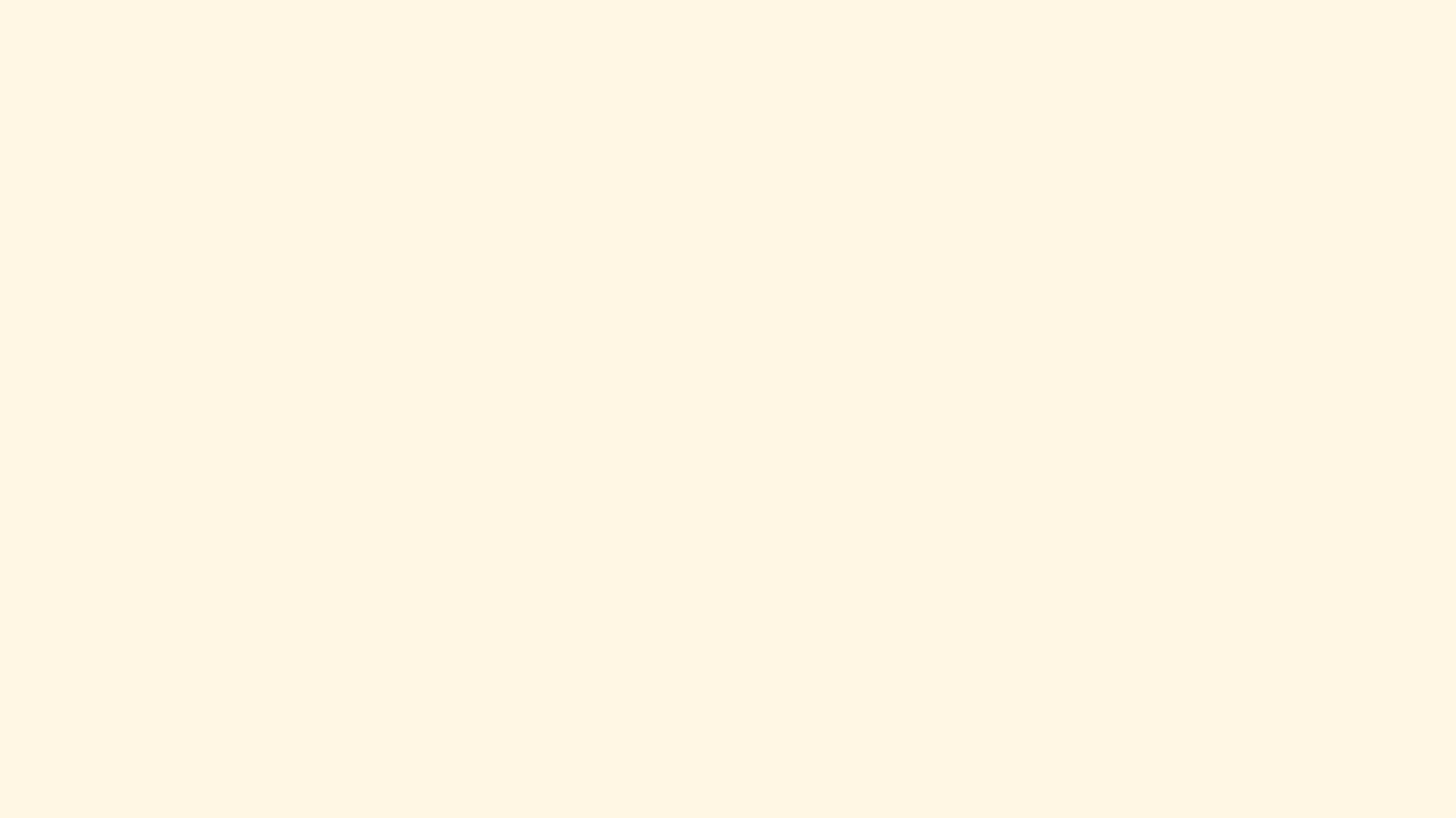 Soorten Boeken!
prentenboek
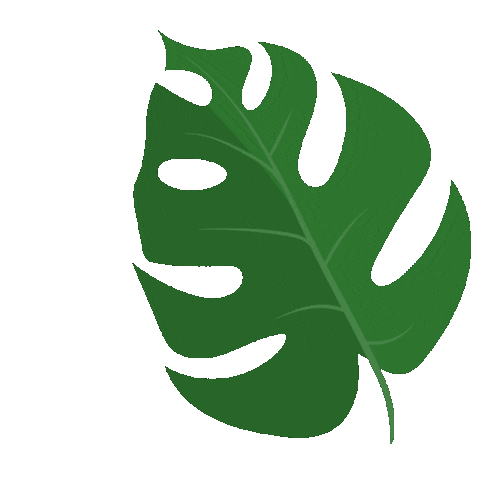 Fantasieboek
Schoolverhaalboek
Griezelboek
Grappig boek
Stripboek
Informatieboek
Avonturenboek
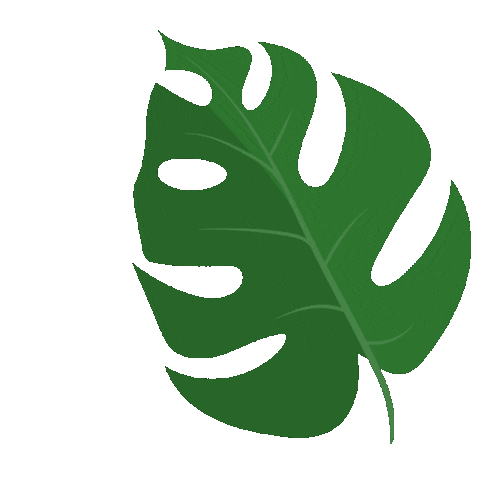 moppenboek
Toneel-leesboek
zoekboek
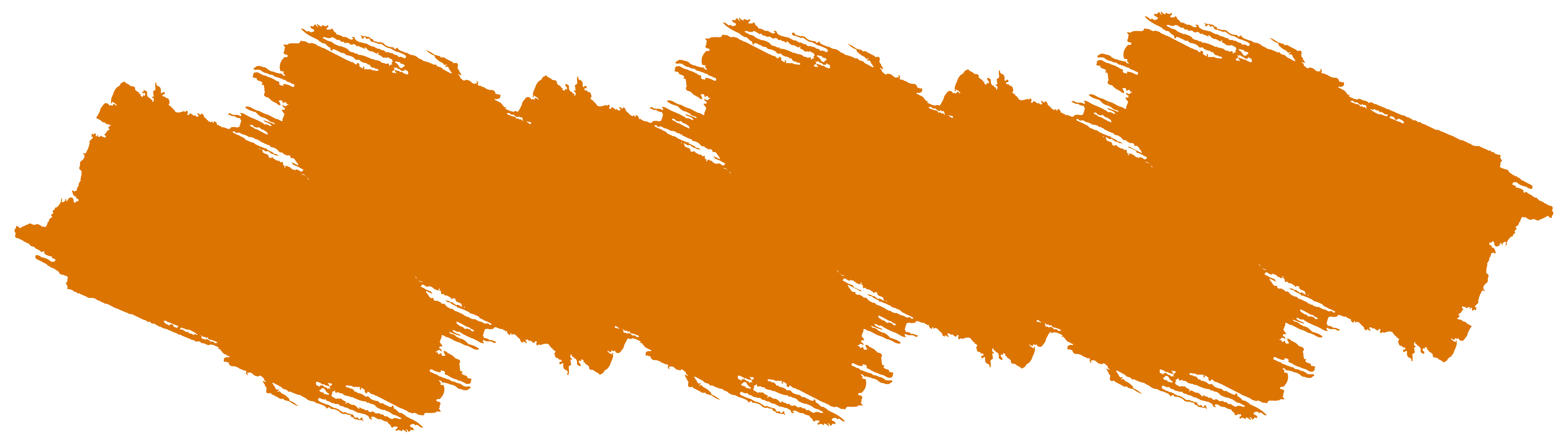 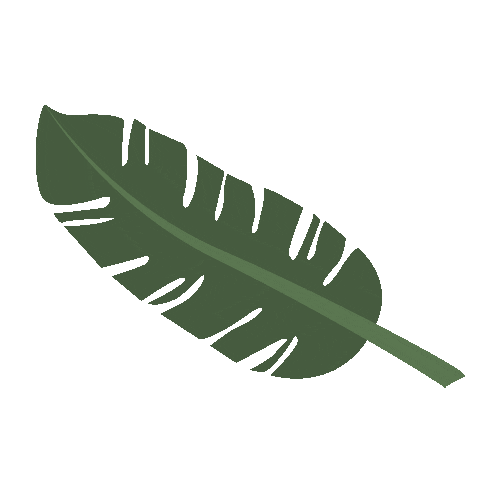 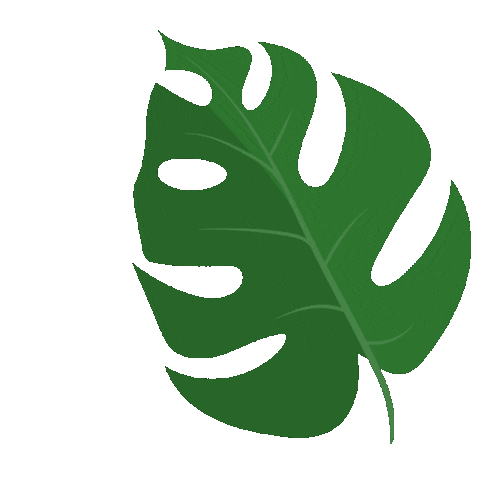 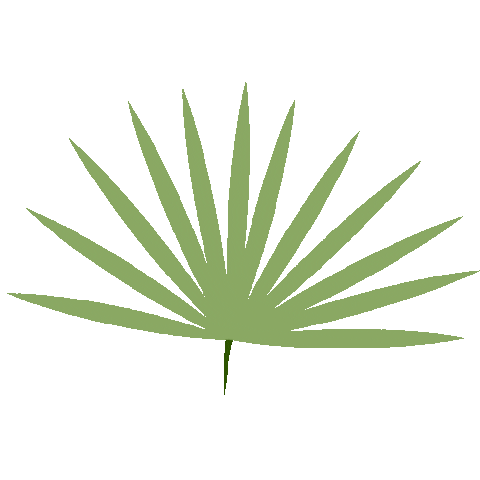 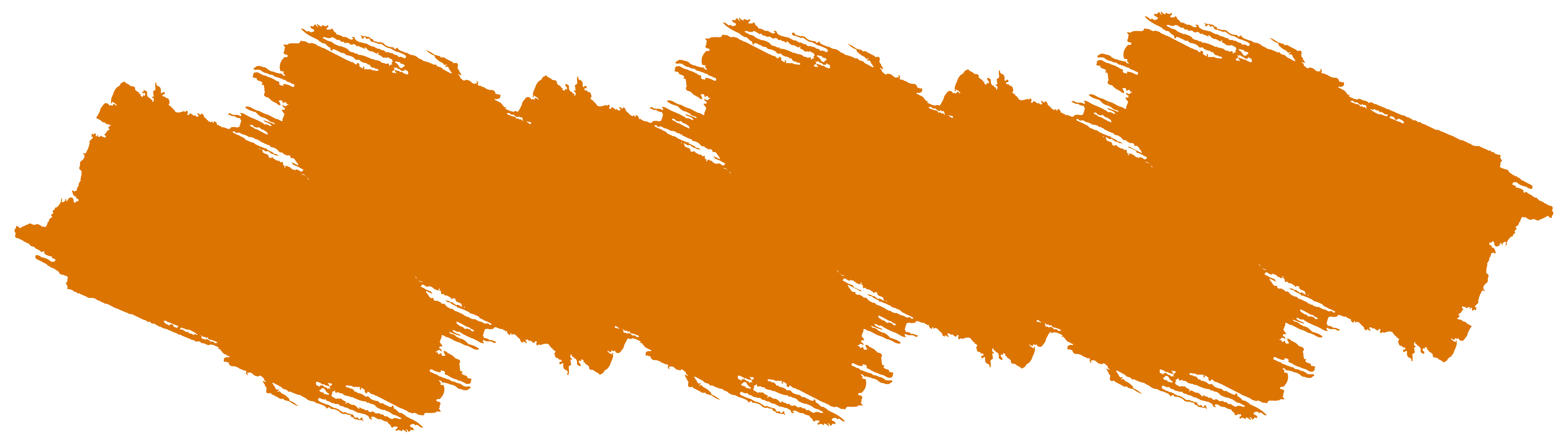 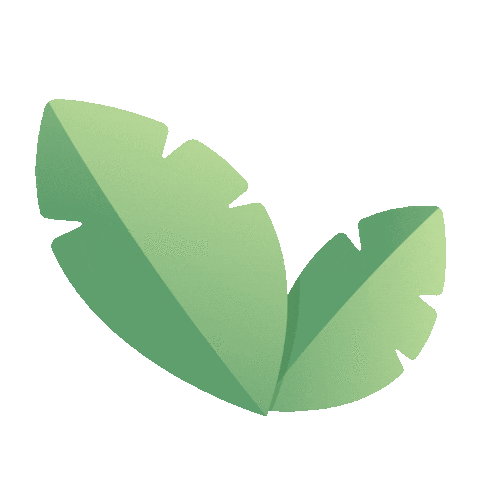 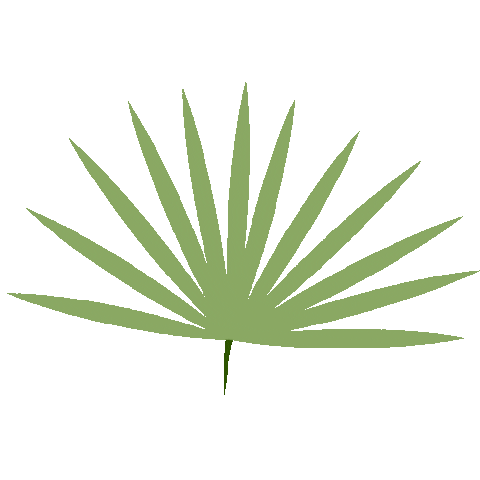 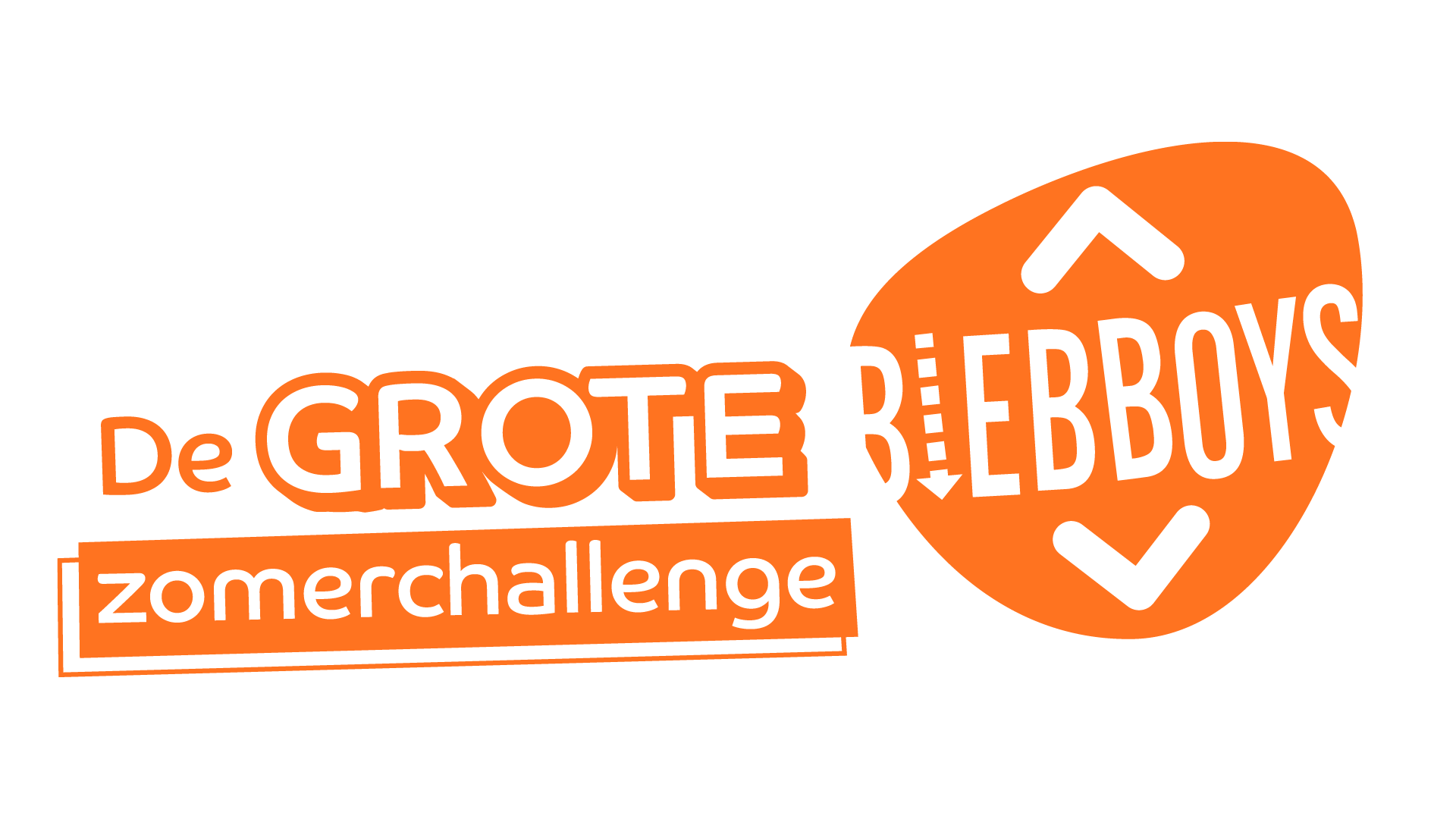 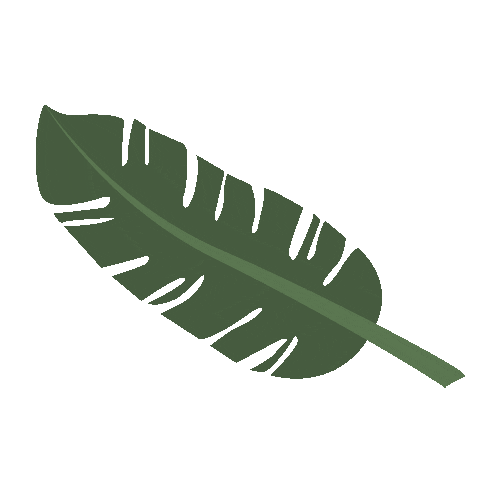 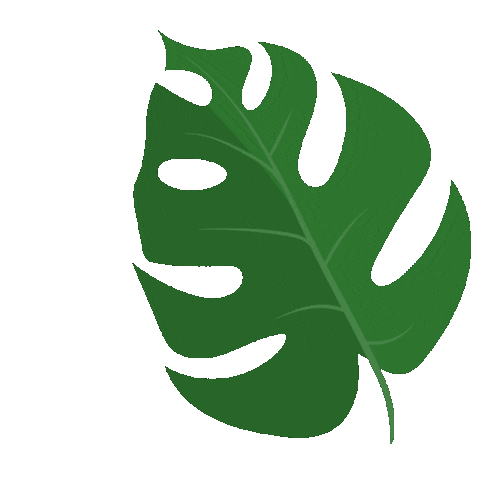 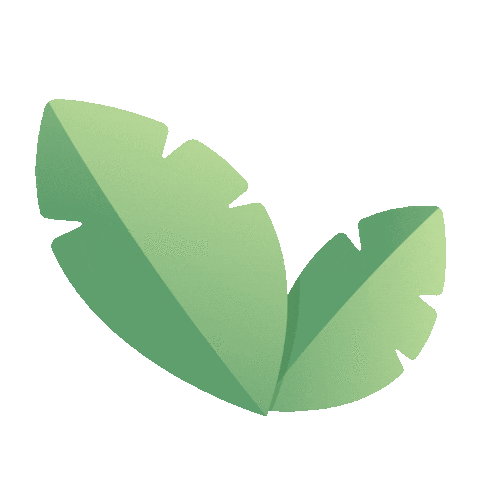 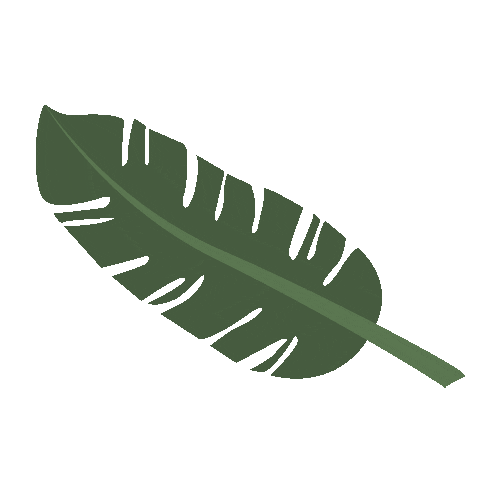 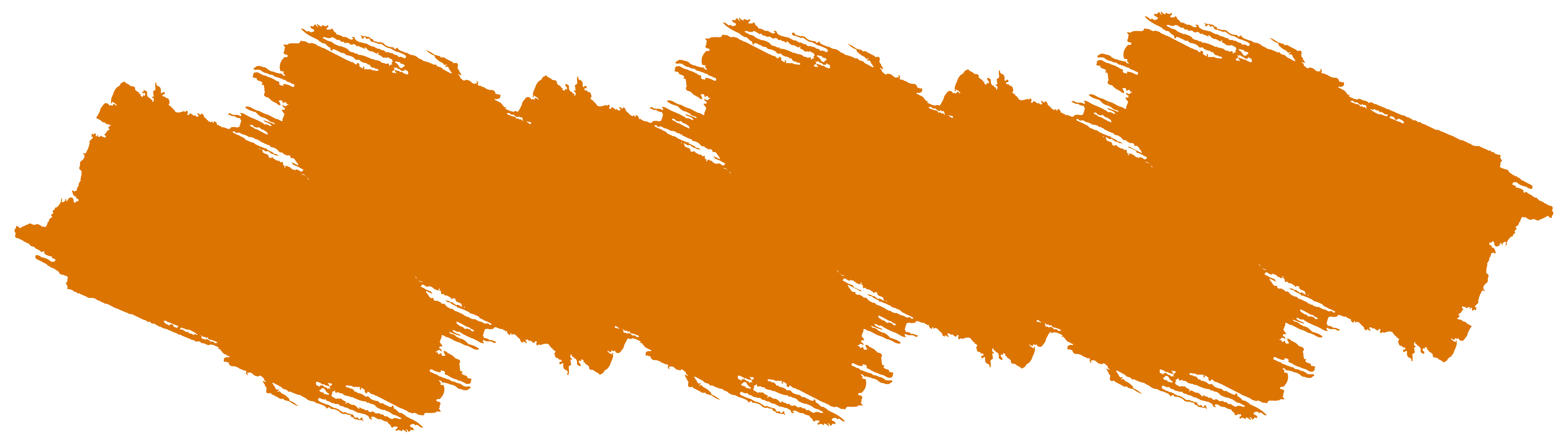 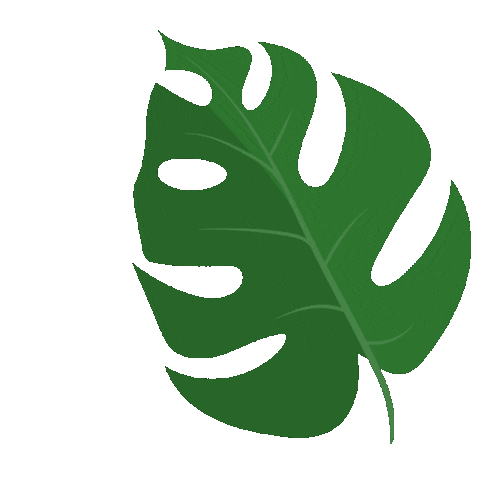 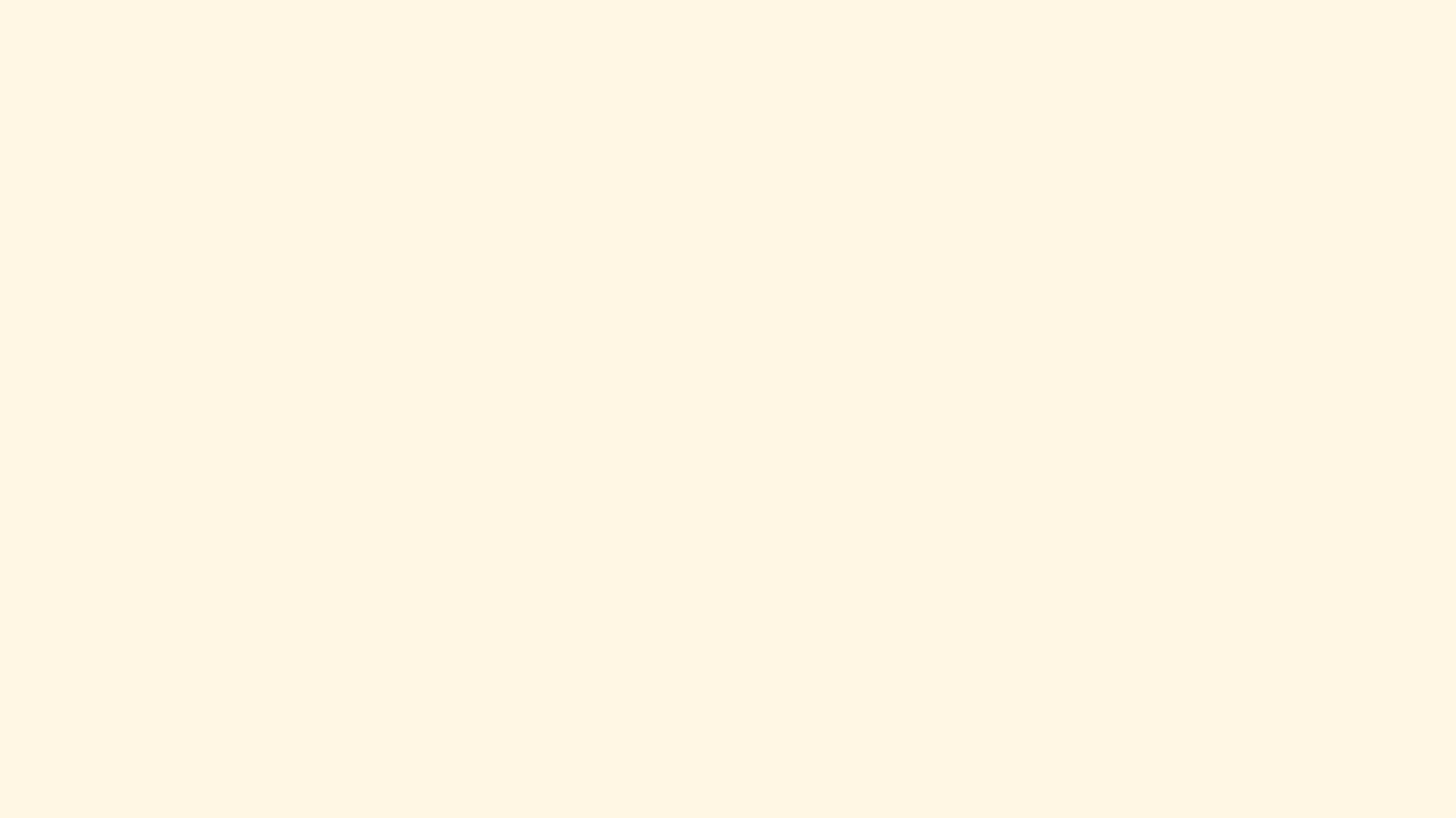 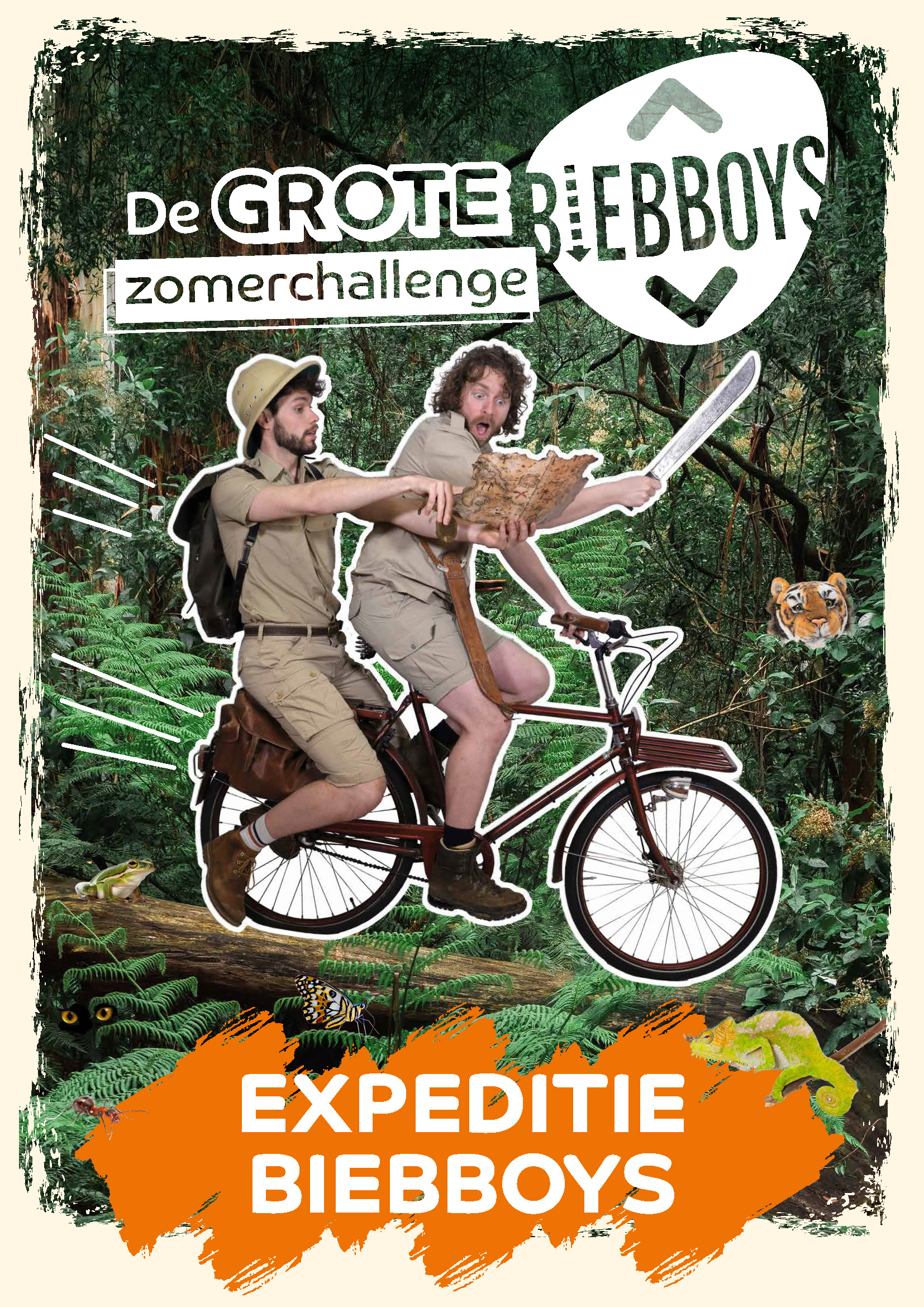 Expeditie BiebBOys Doe Boek!
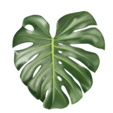 10 uitdagende challenges
Boekentips
Te gekke weetjes 
Grappige stickers
Vette prijzen
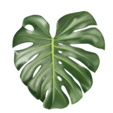 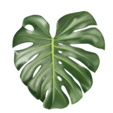 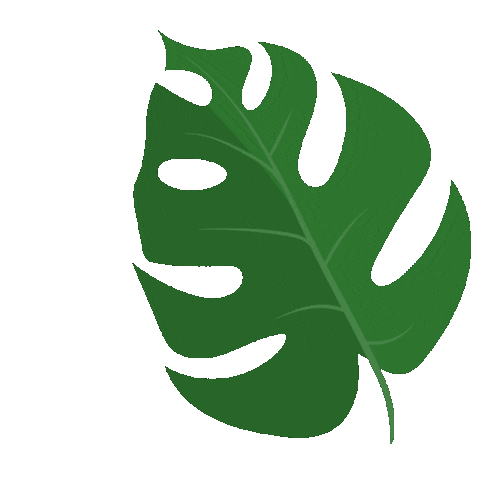 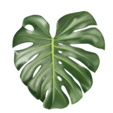 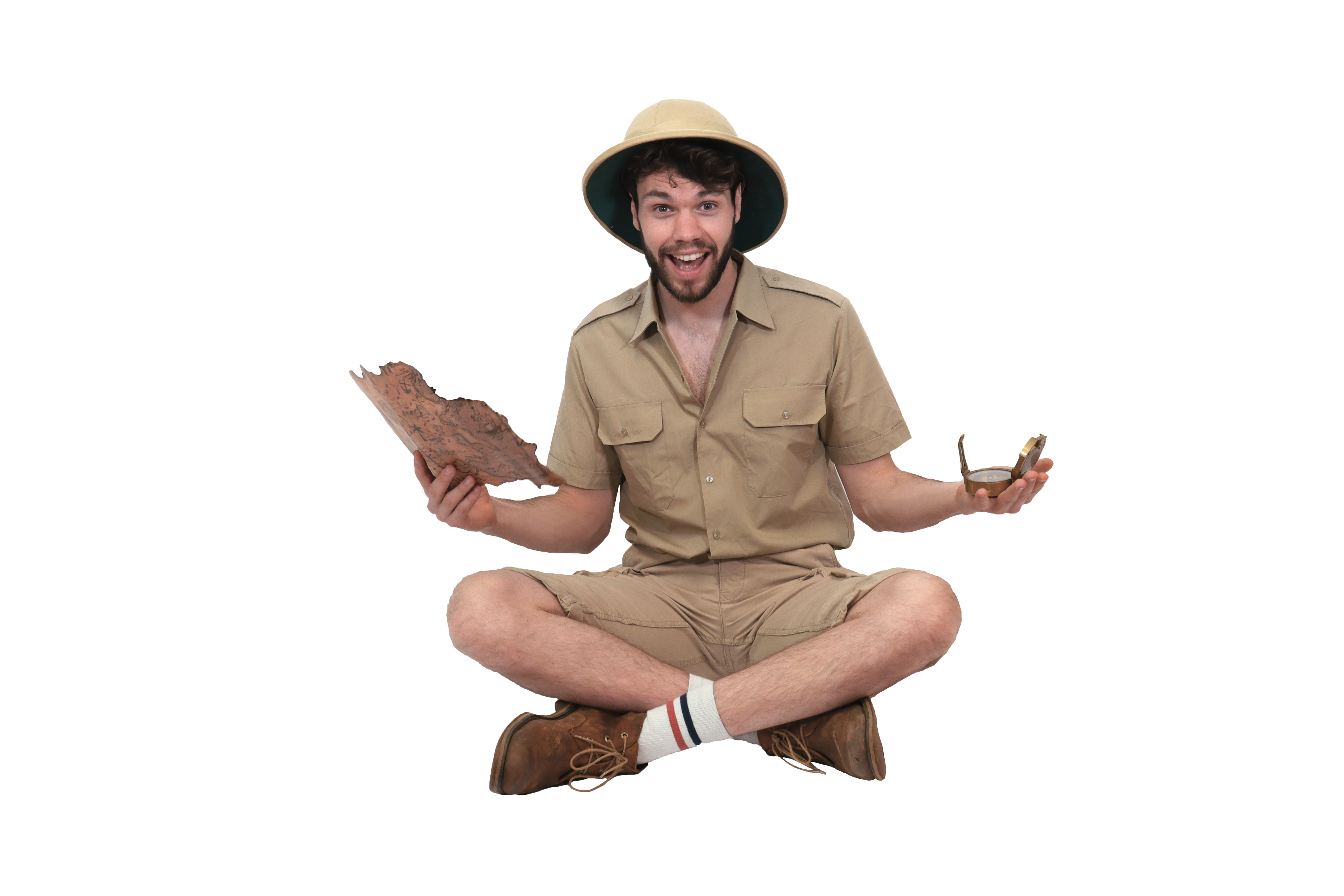 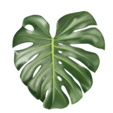 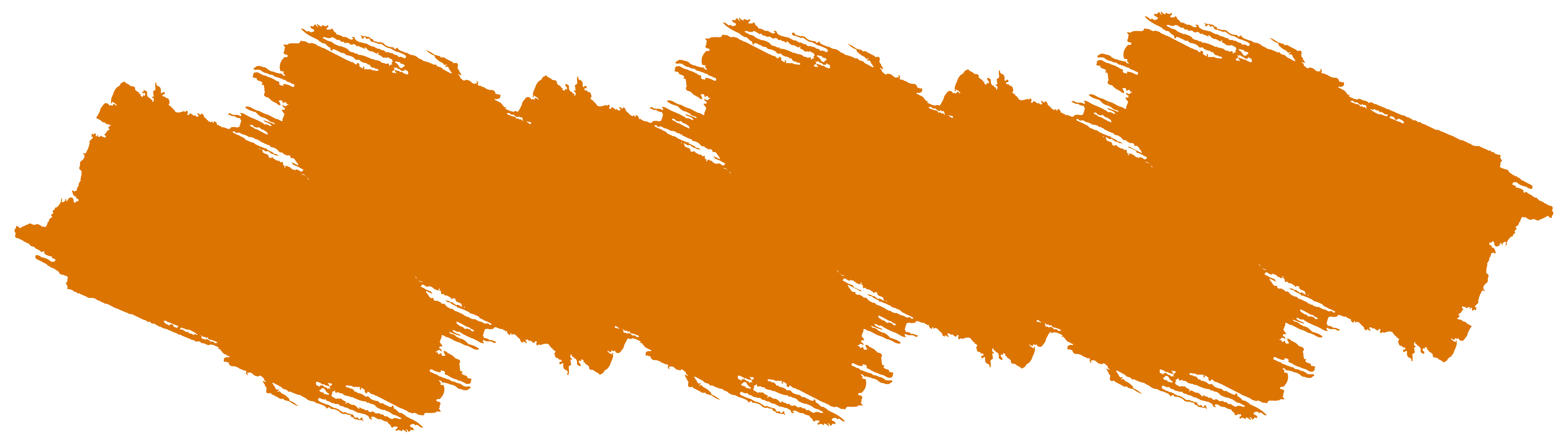 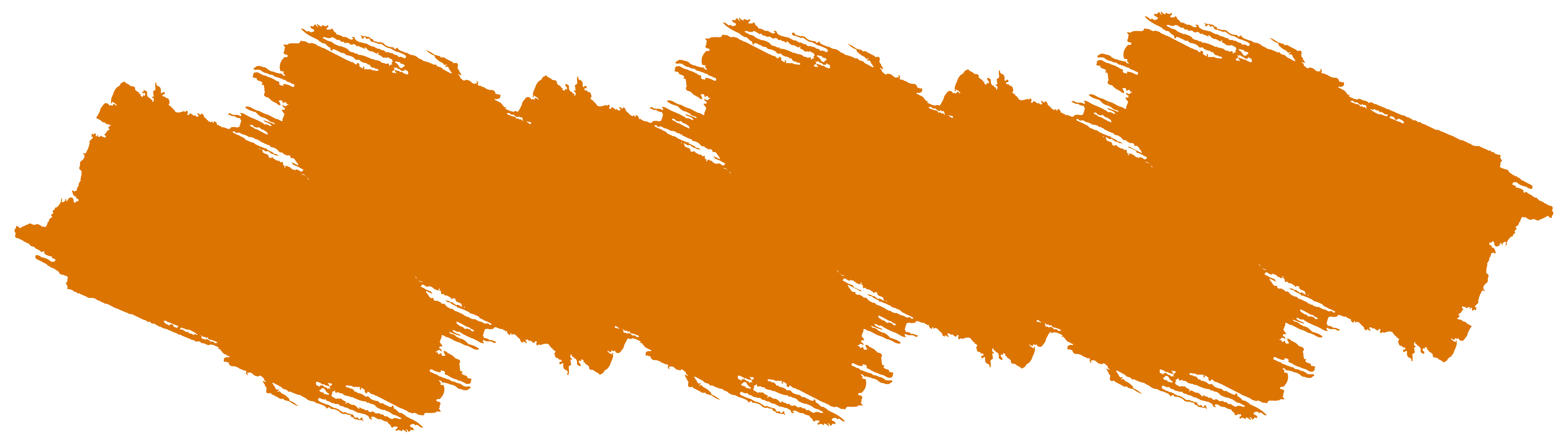 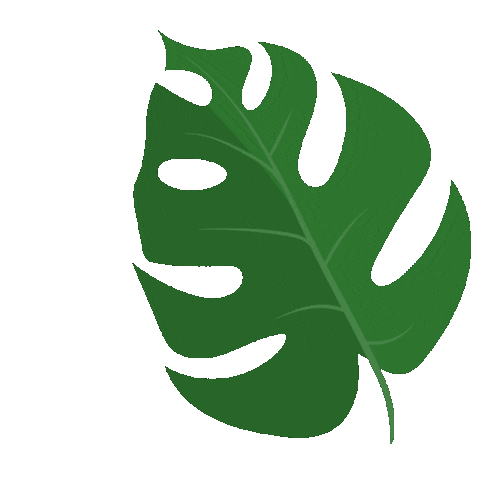 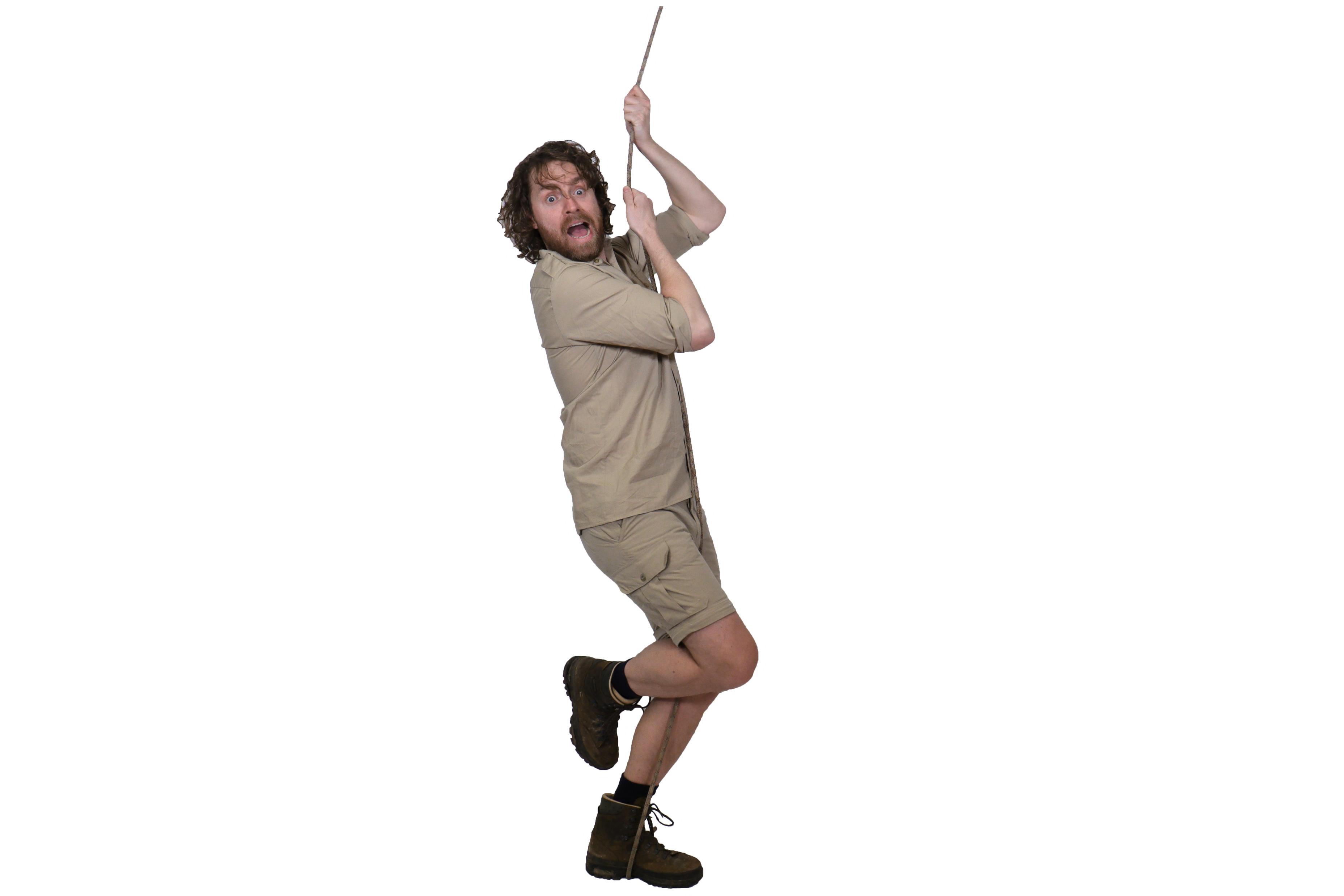 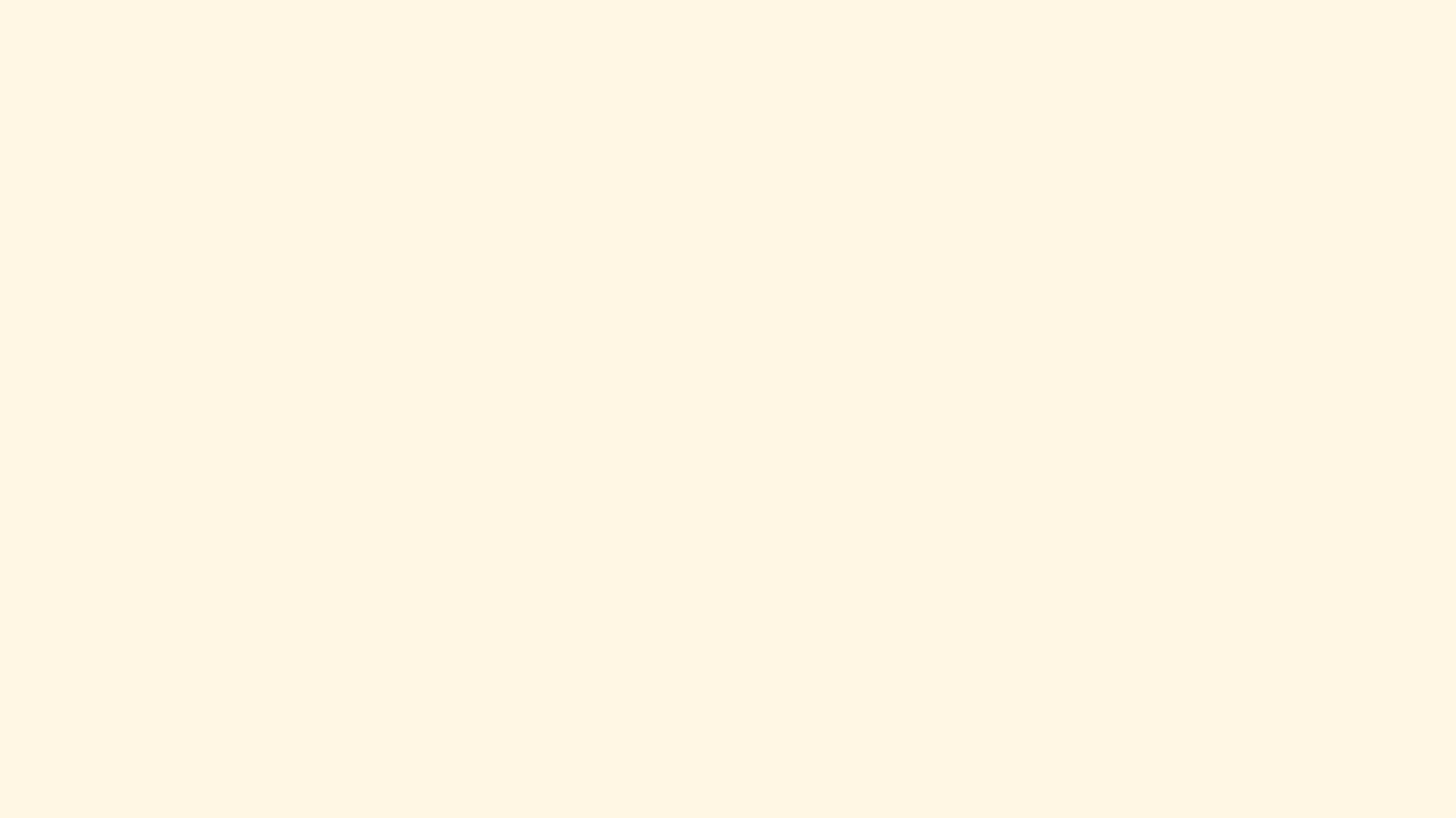 Boekentips en Jeugdbieb
Er staan super leuke boekentips op elke bladzijdeDe QR code brengt je naar de Jeugdbieb.Daar kan je de boeken online lezen en soms zelfs luisteren!
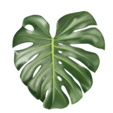 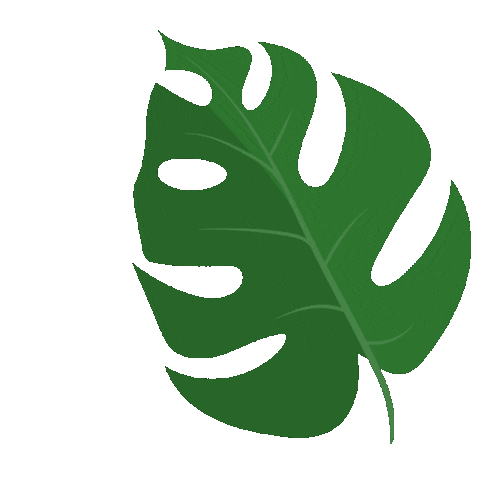 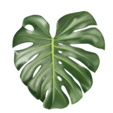 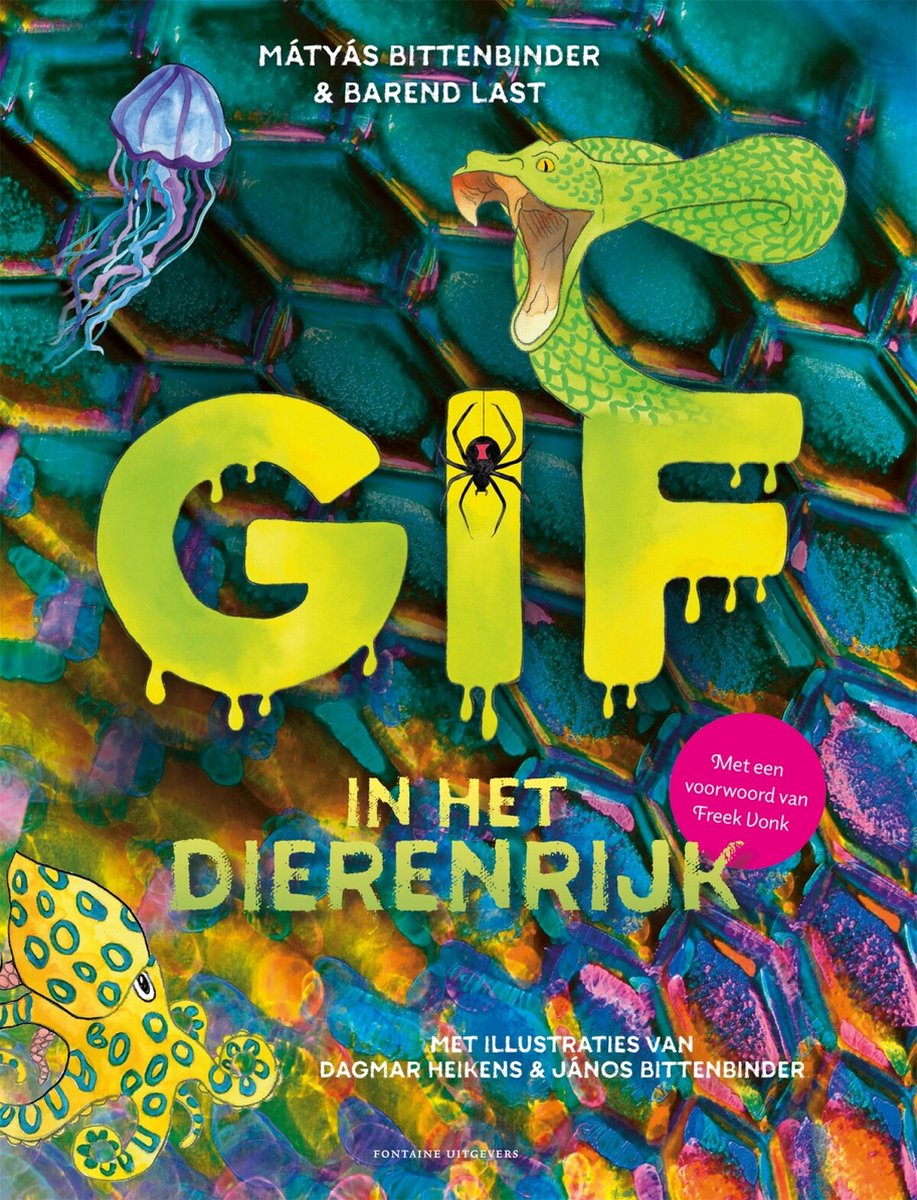 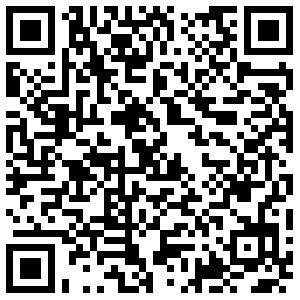 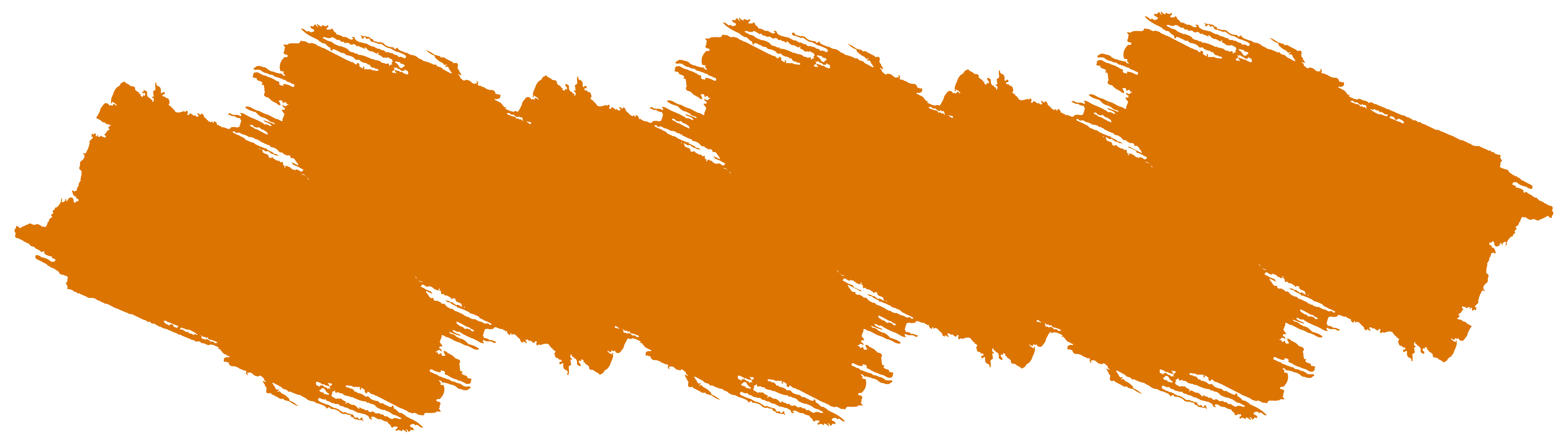 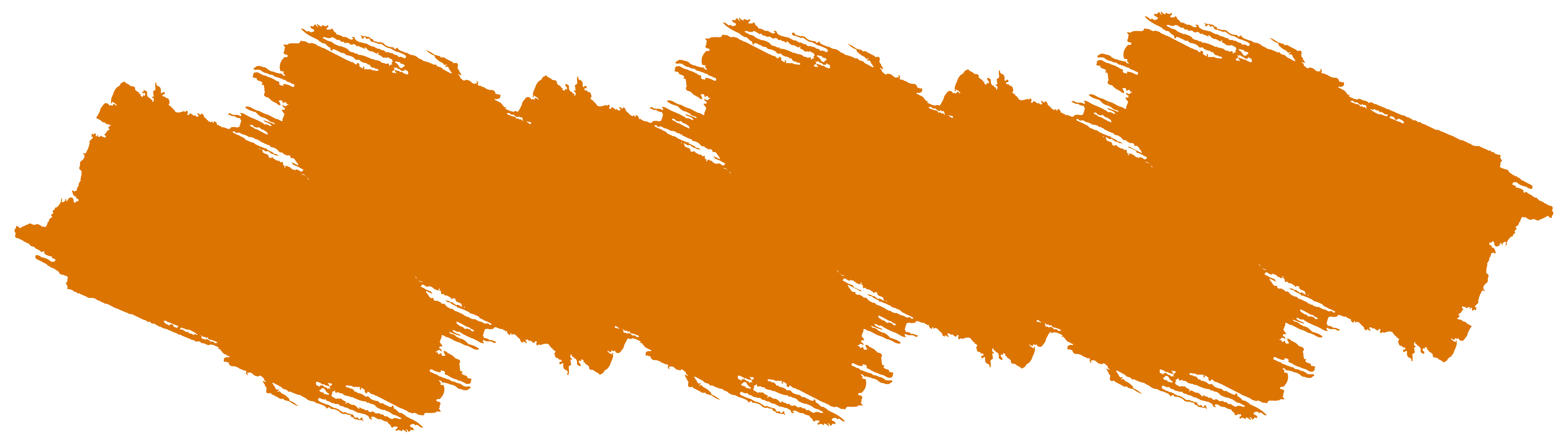 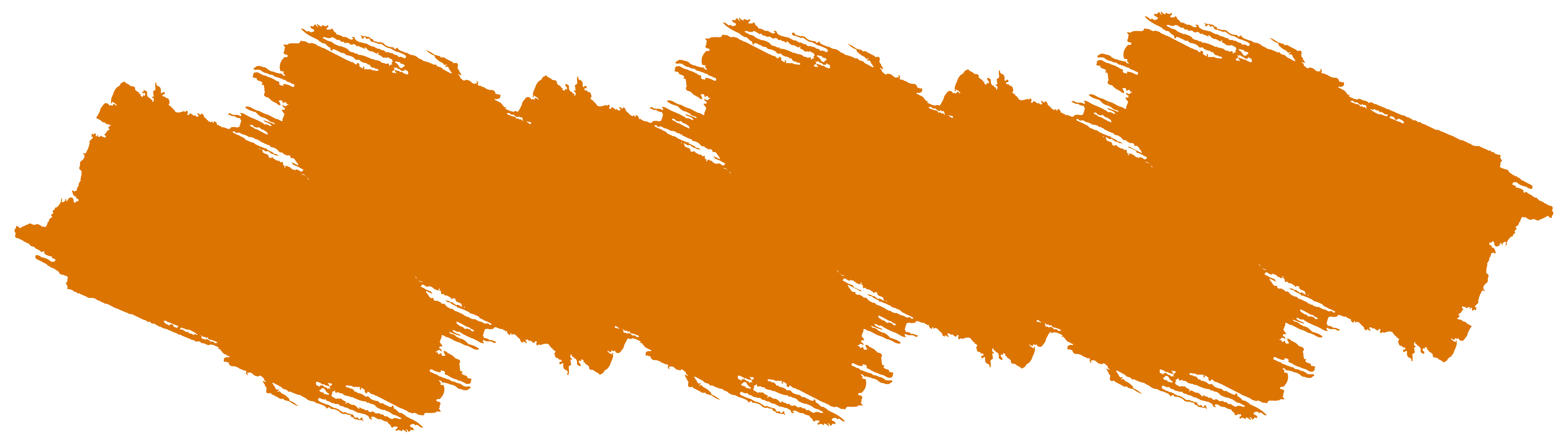 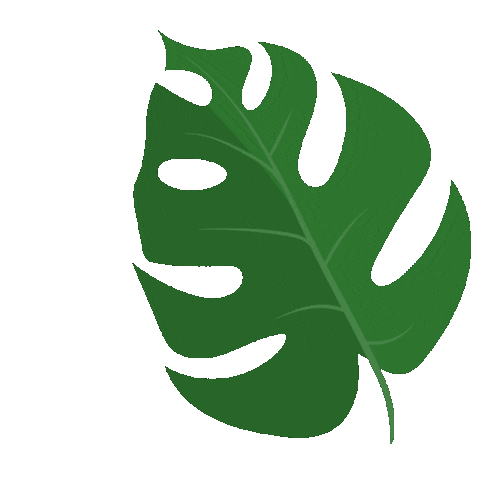 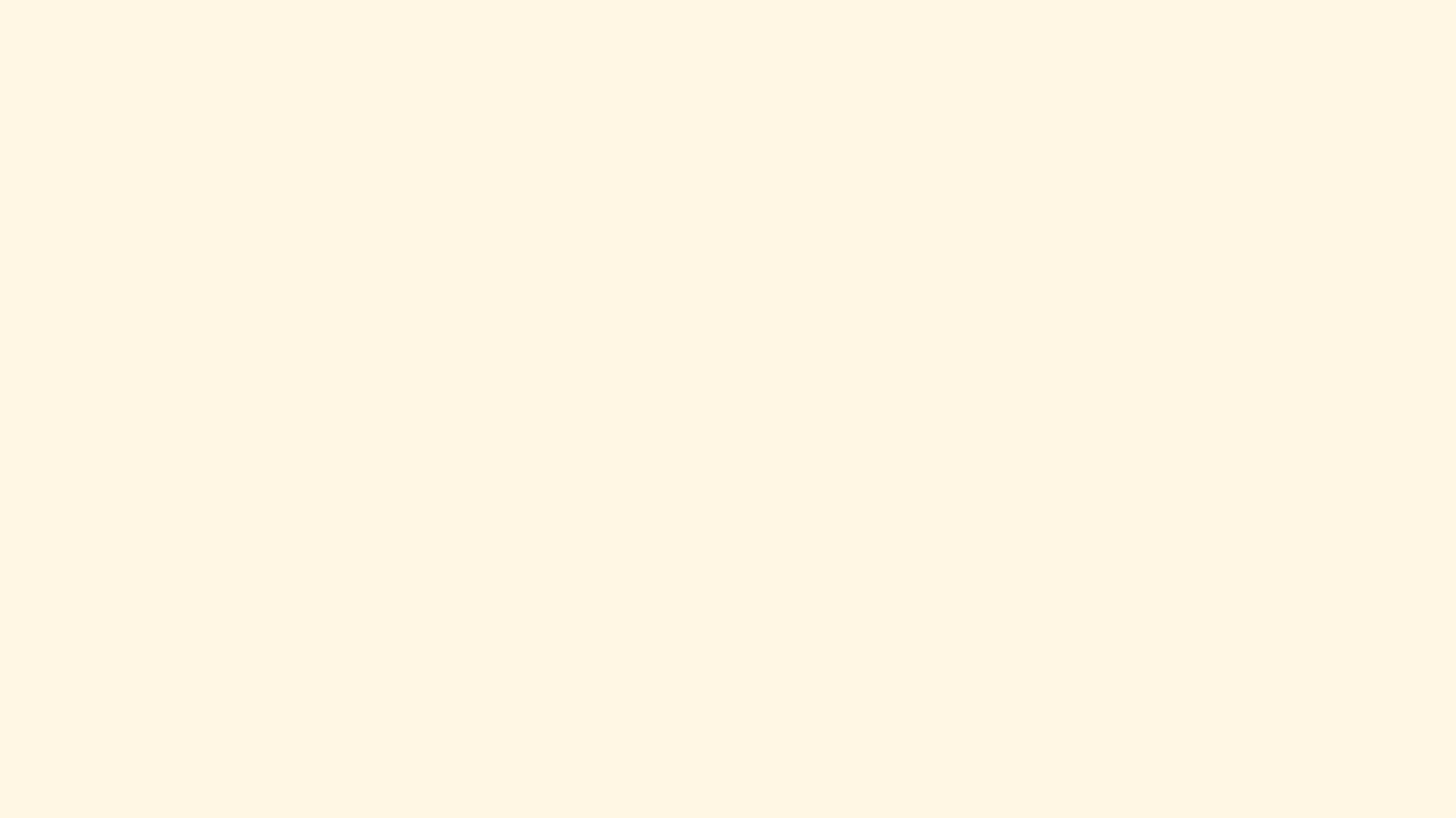 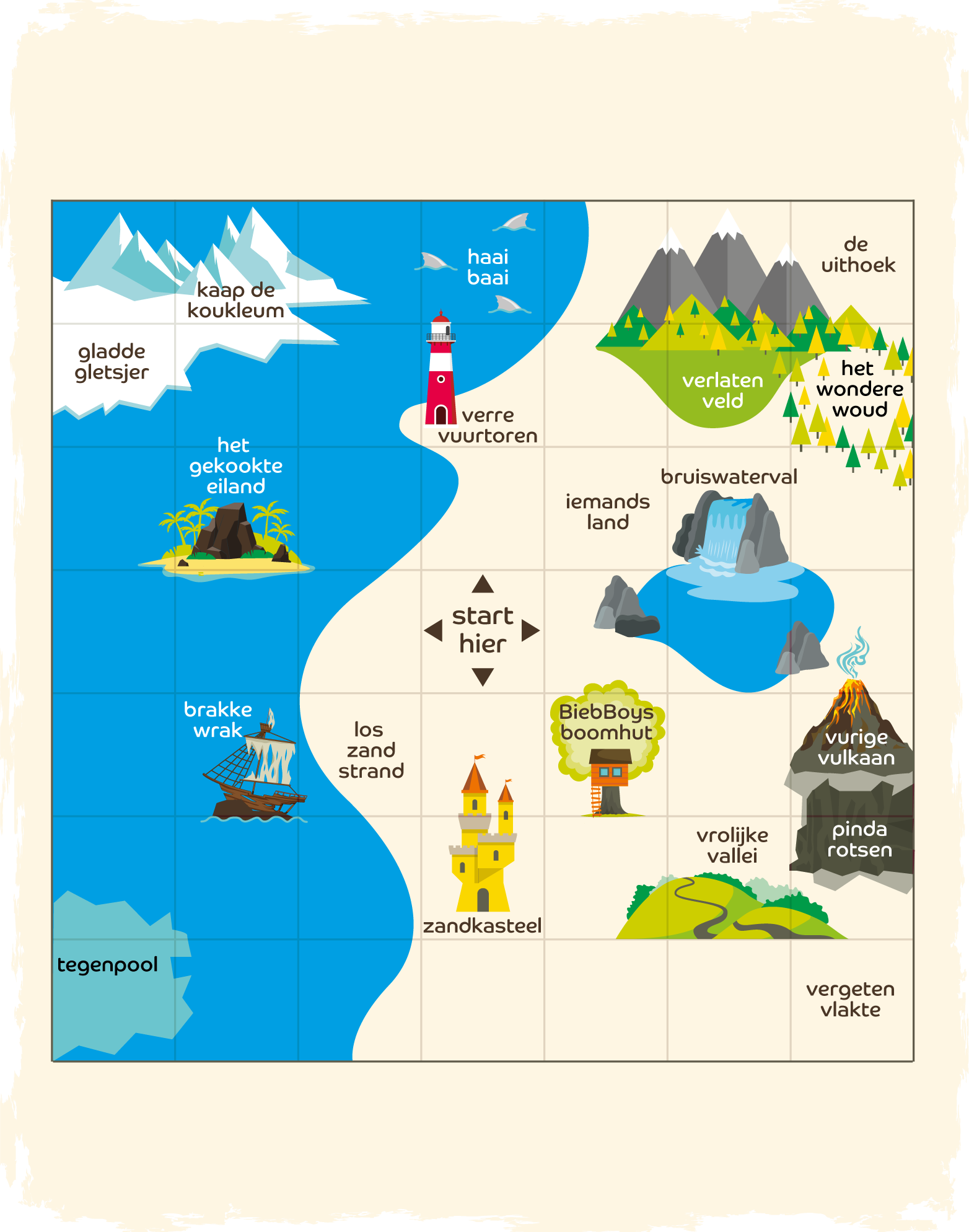 Schatzoeken
Challenge gehaald? Plak de juiste sticker.Op elke sticker die je bij de challenges hebt geplakt, staat een pijltje. Het pijltje wijst naar een windrichting: Noord, Oost, Zuid of West. Met behulp van de windrichtingen kom je uit bij de schat.
naarboven
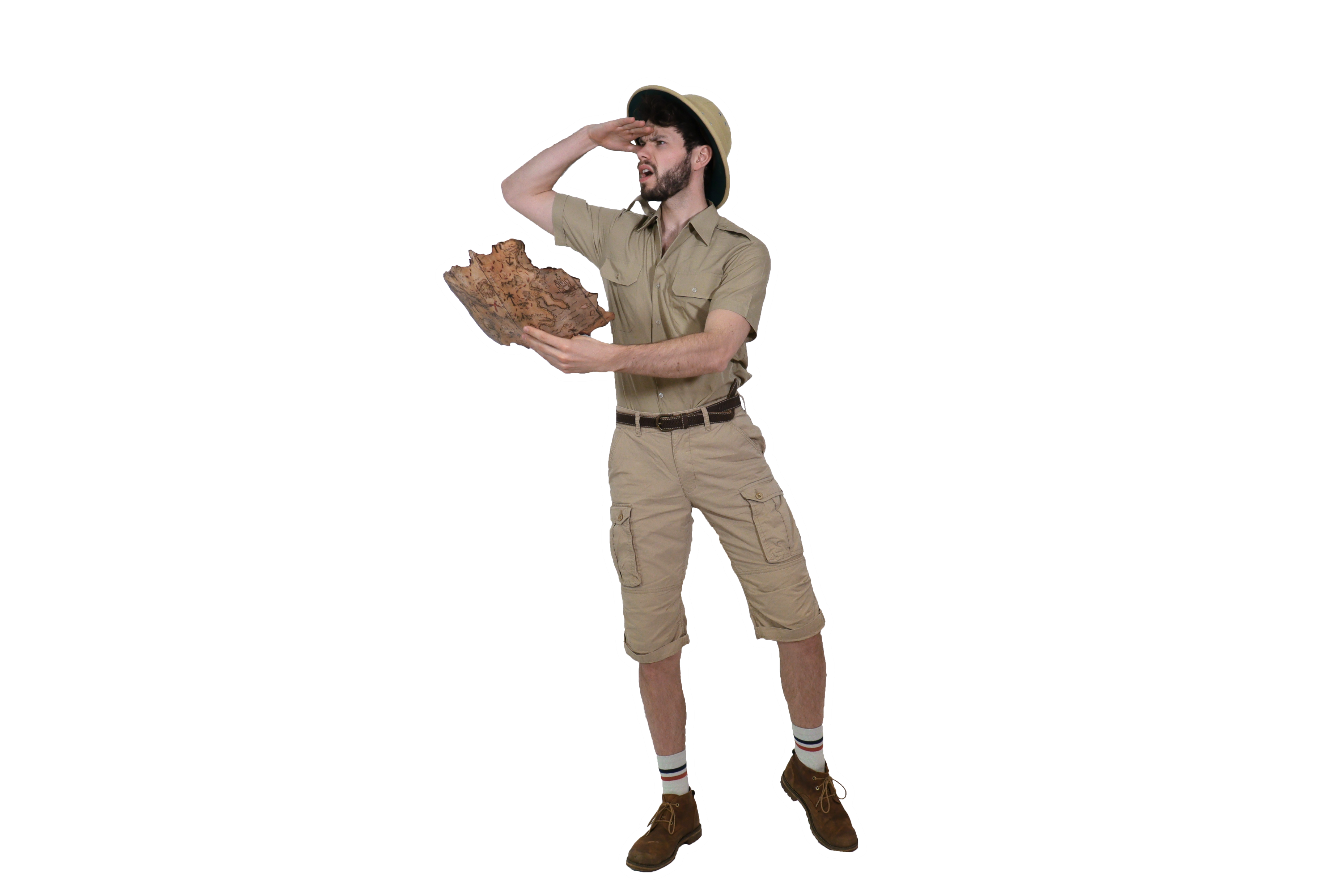 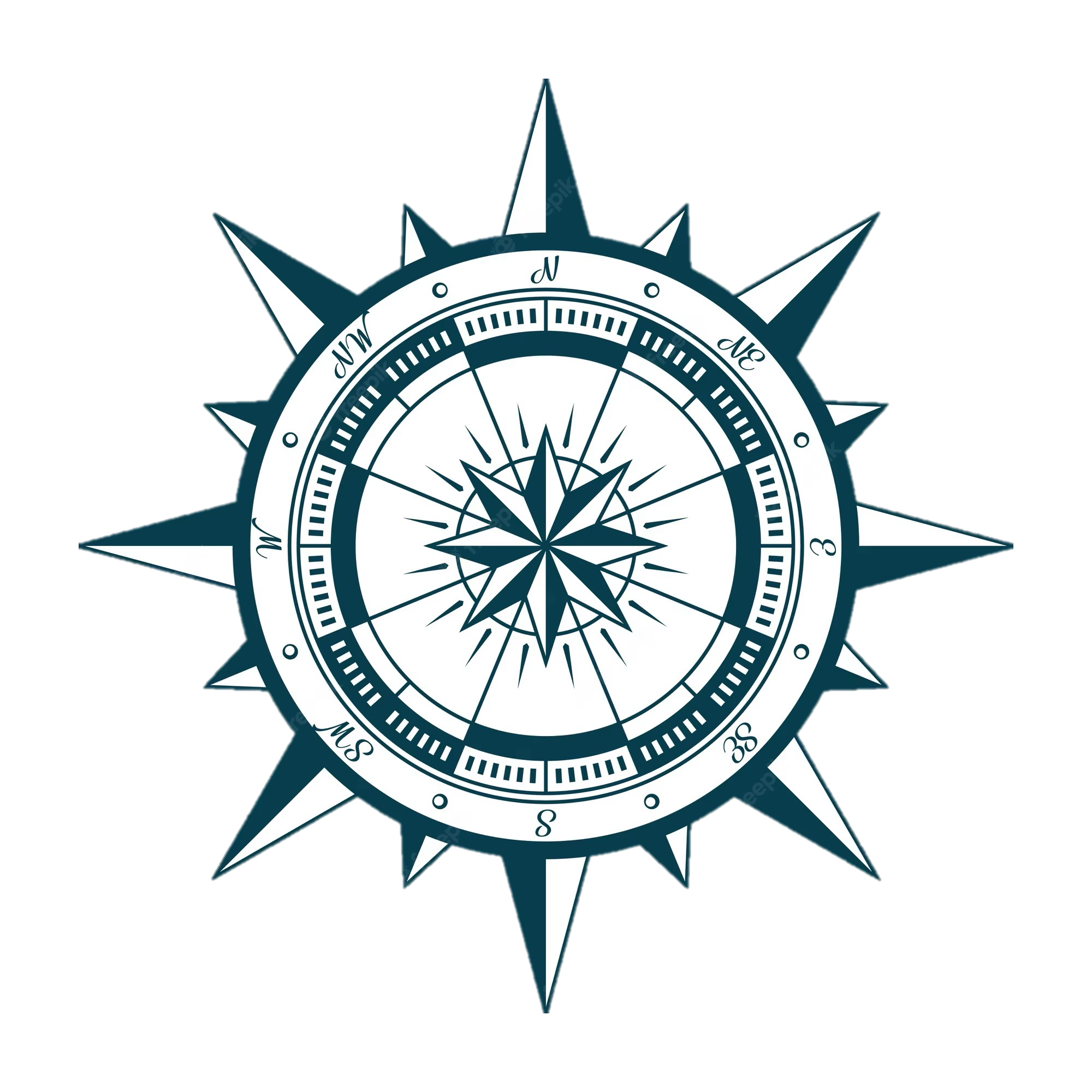 naarlinks
naarrechts
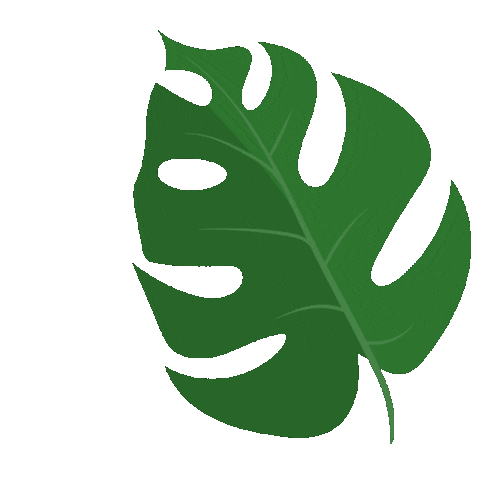 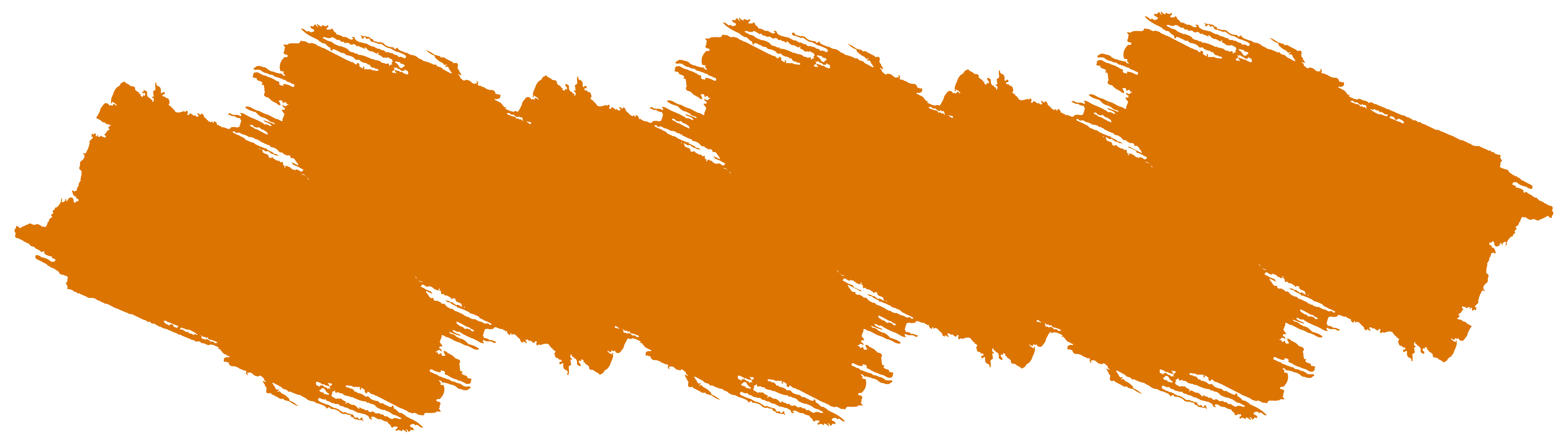 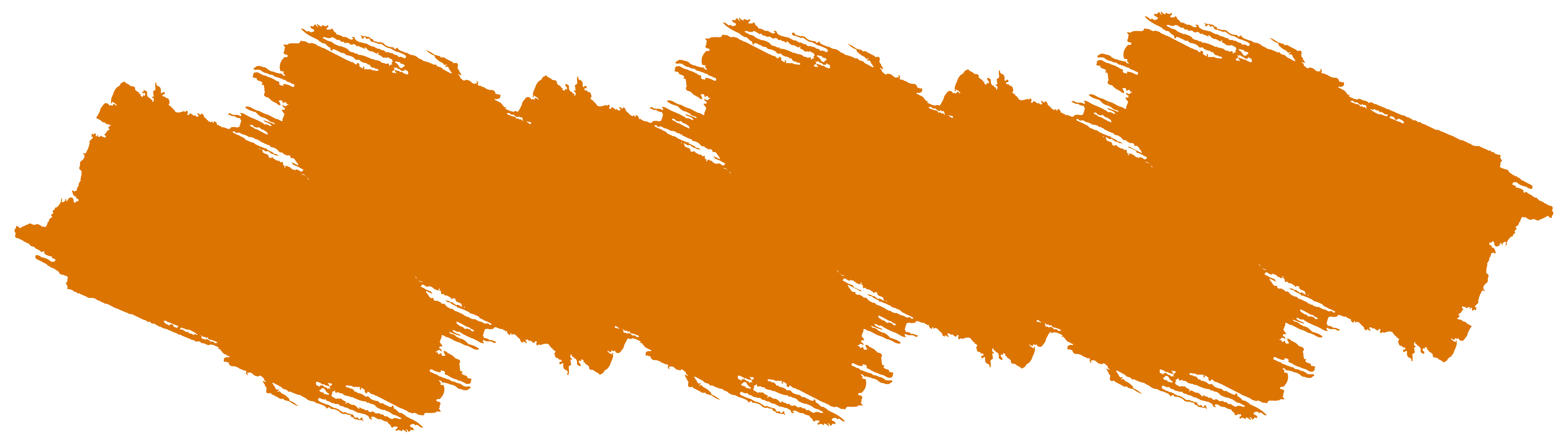 naarbeneden
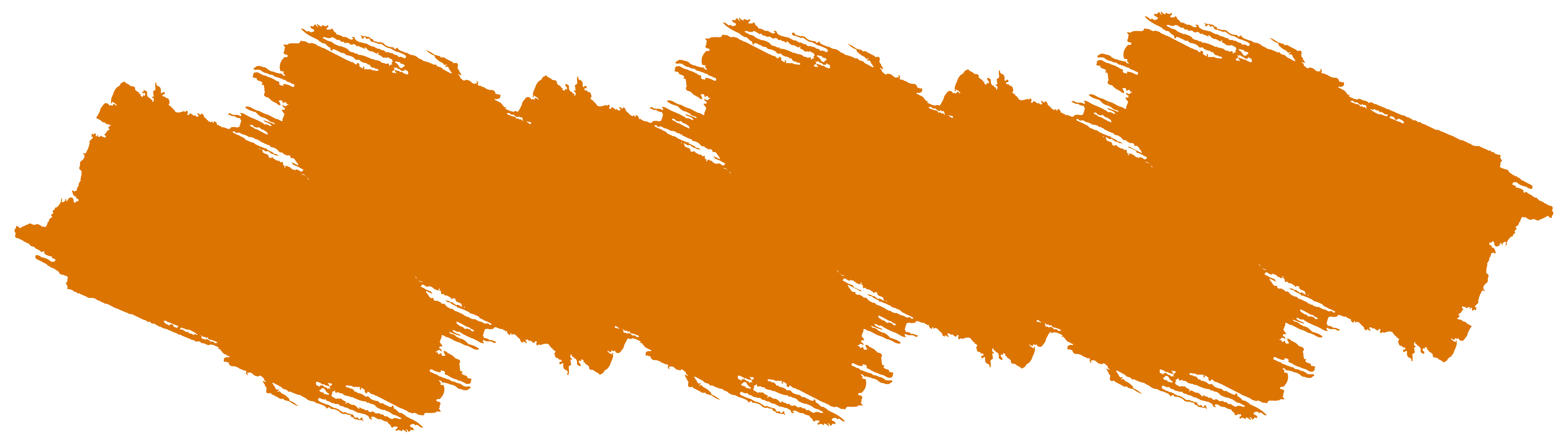 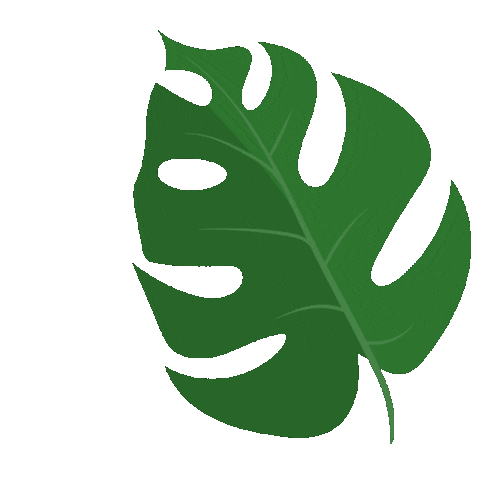 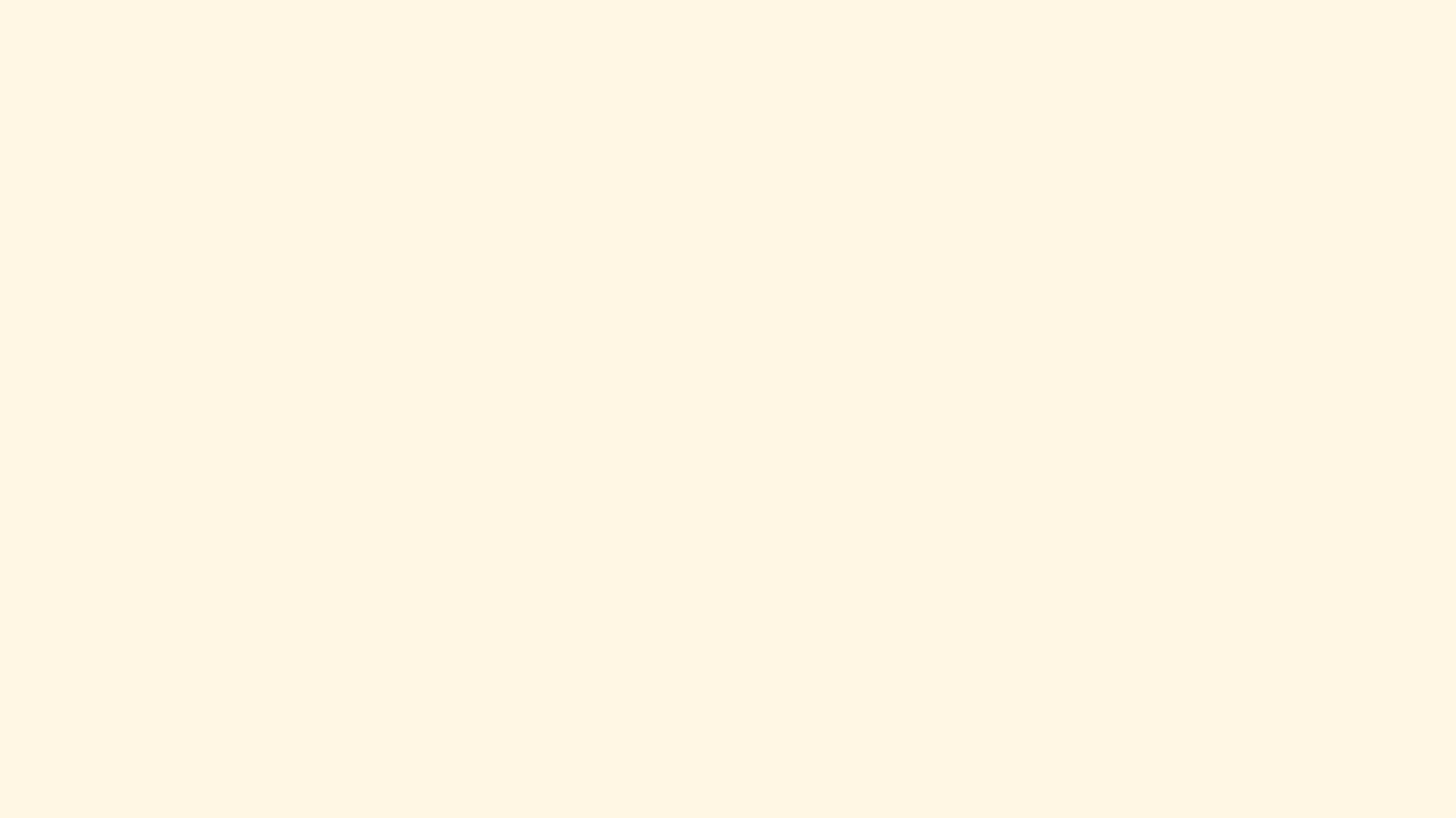 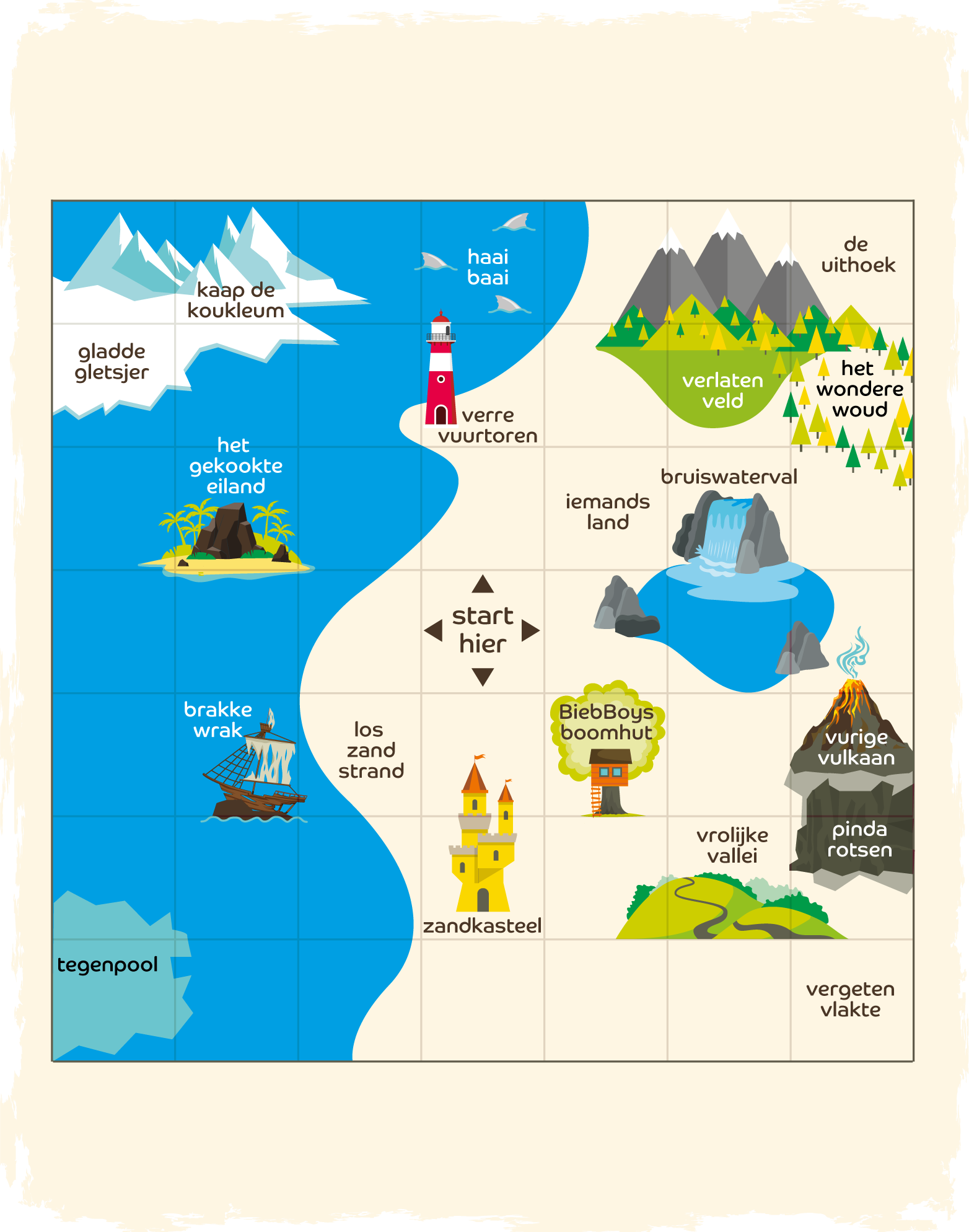 Schatzoeken
Weet je waar de schat ligt?Mail de locatie naar doemee@biebboys.nl En maak kans op het boek: ‘BiebBoys beschuldigd!’
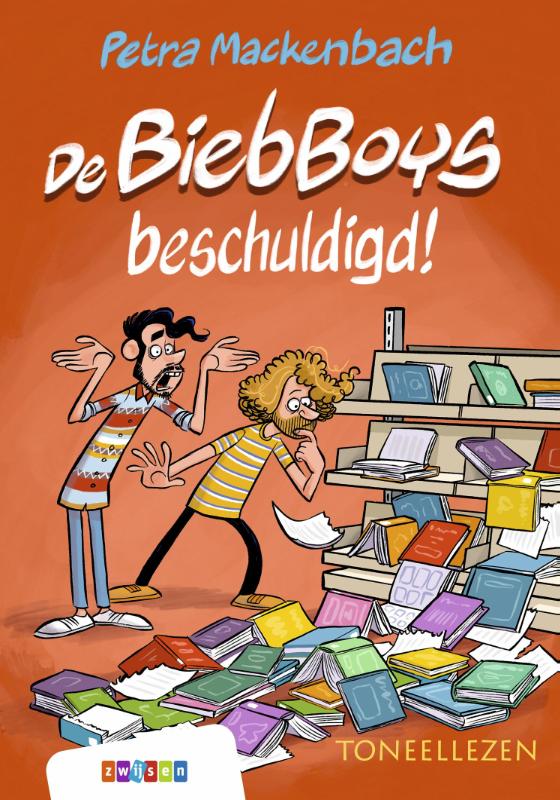 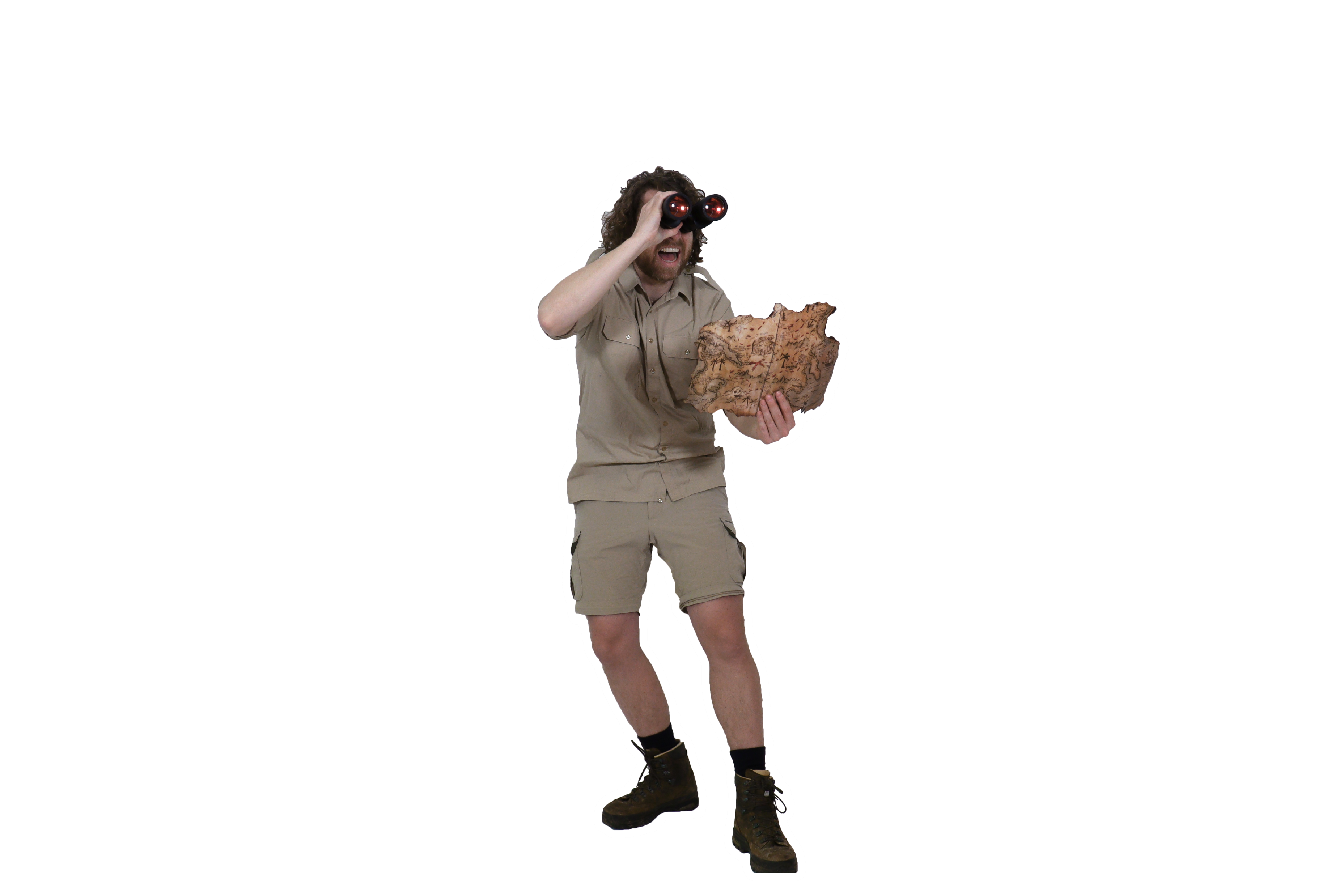 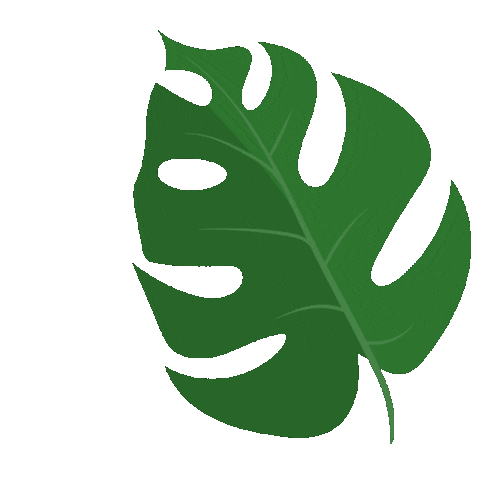 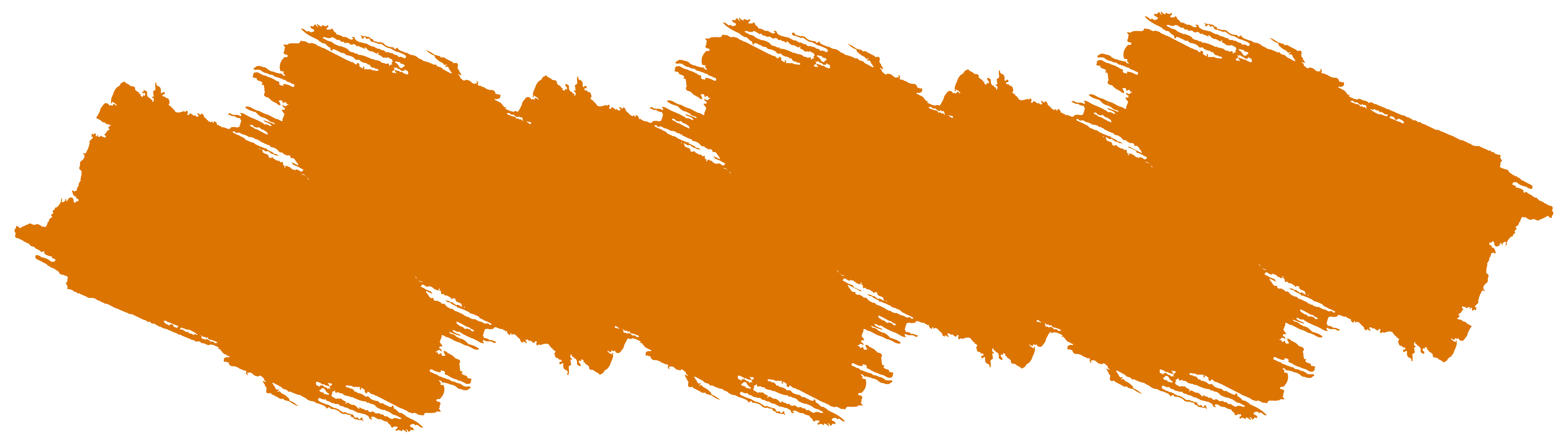 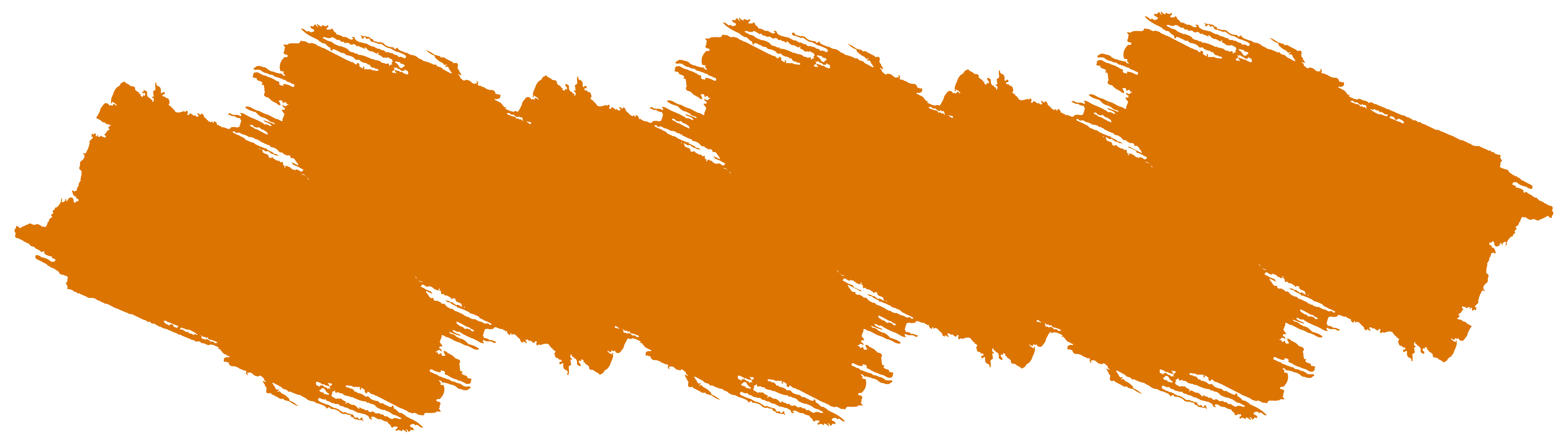 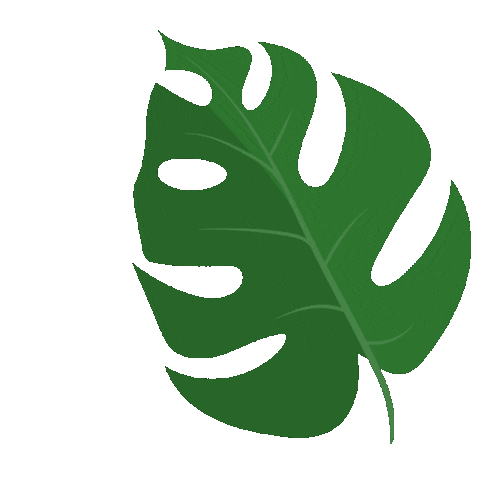 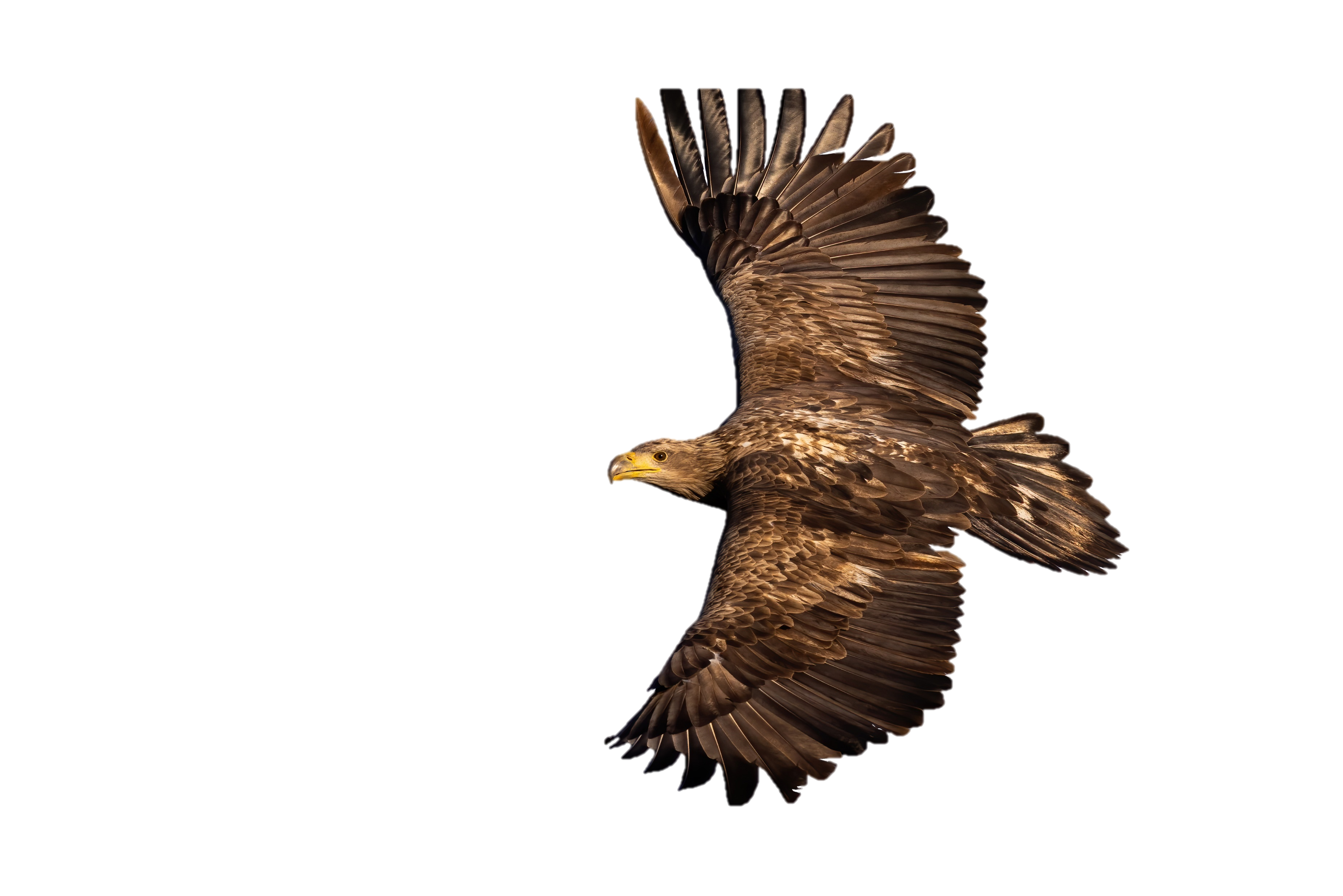 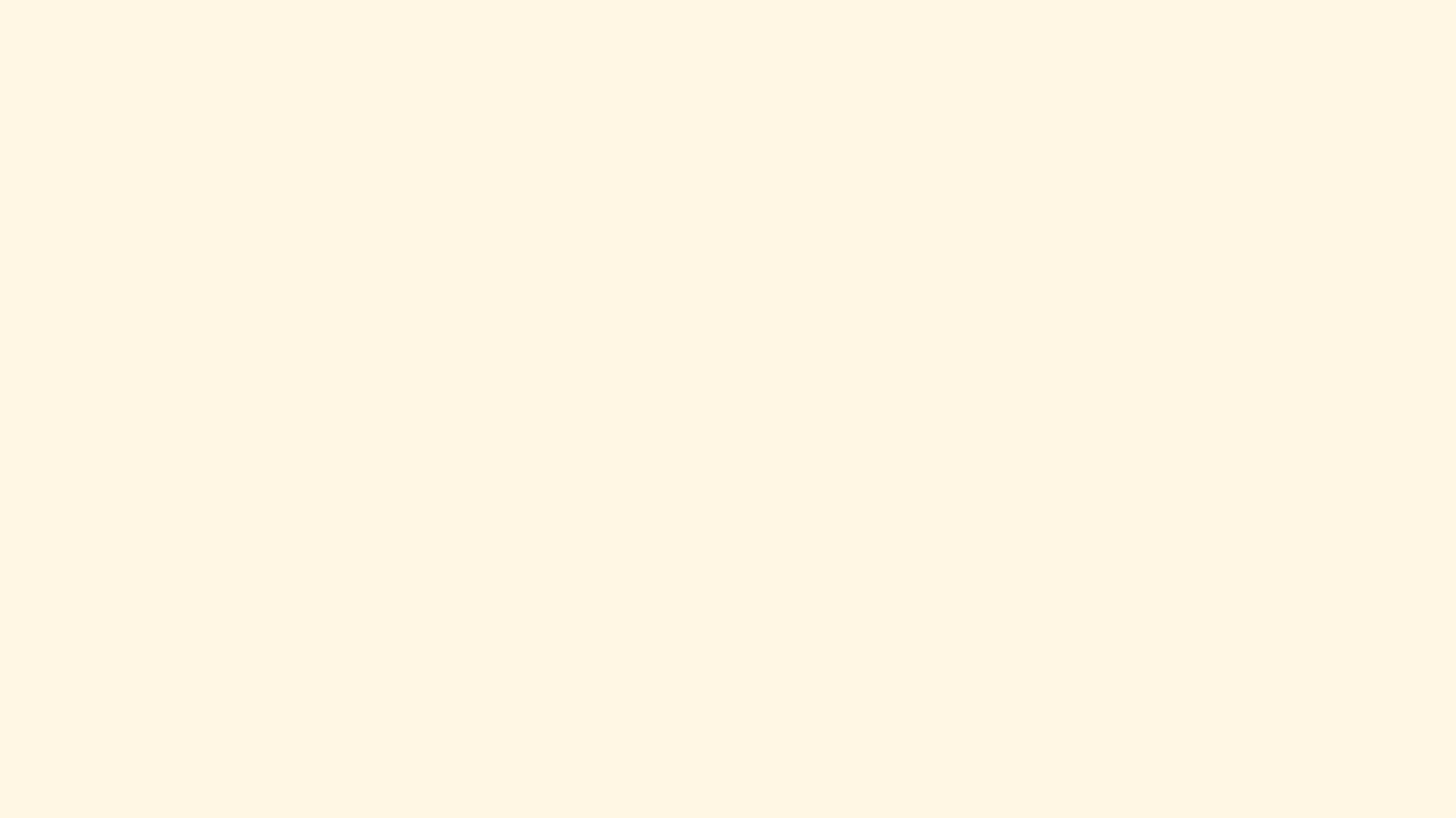 Naar de bibliotheek
Ga naar de bibliotheek!Bij het schatzoeken ontbreken nog drie aanwijzingen. Die staan op het BiebBoys-expeditiebandje. Het bandje krijg je door een boek te lenen bij de bibliotheek!
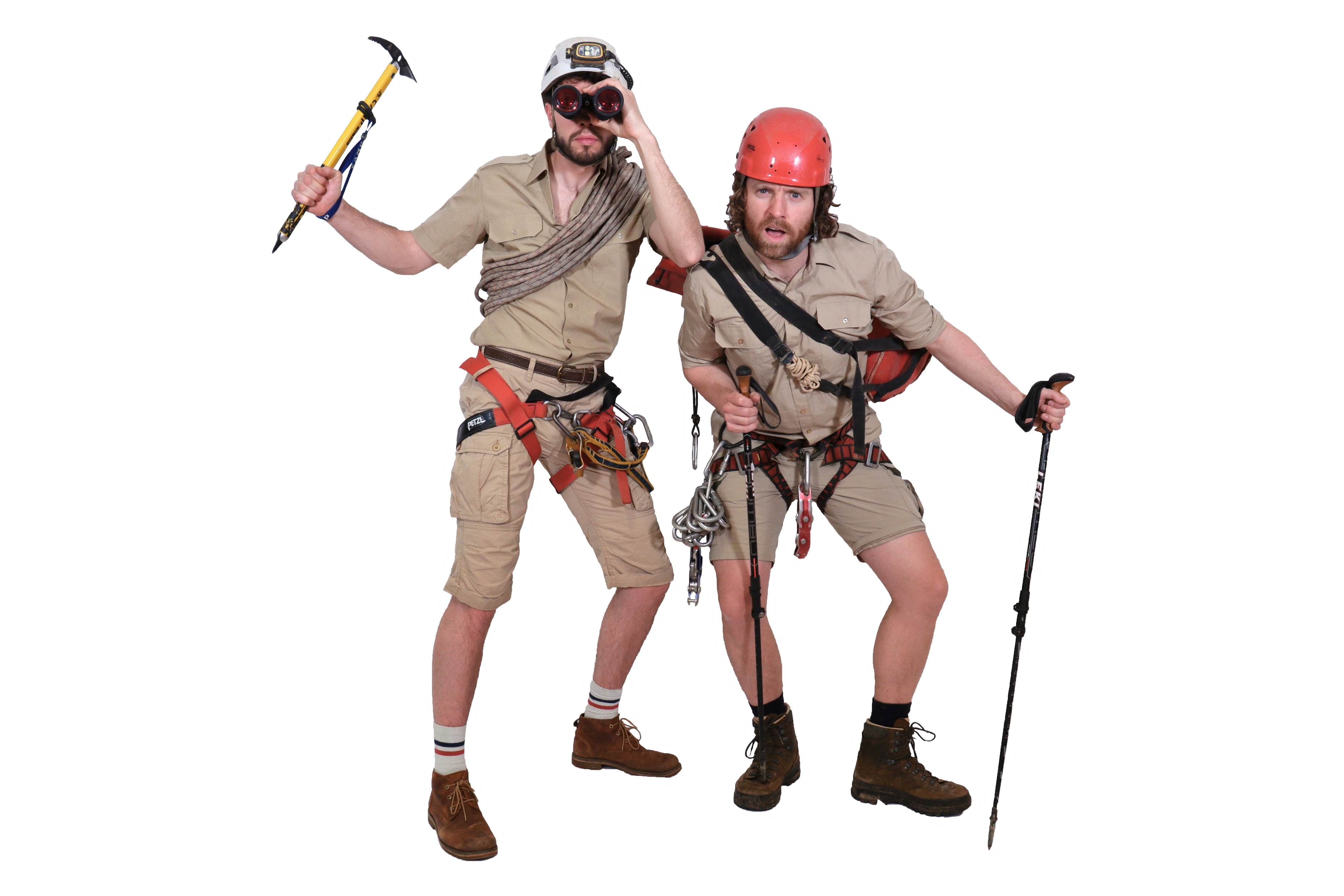 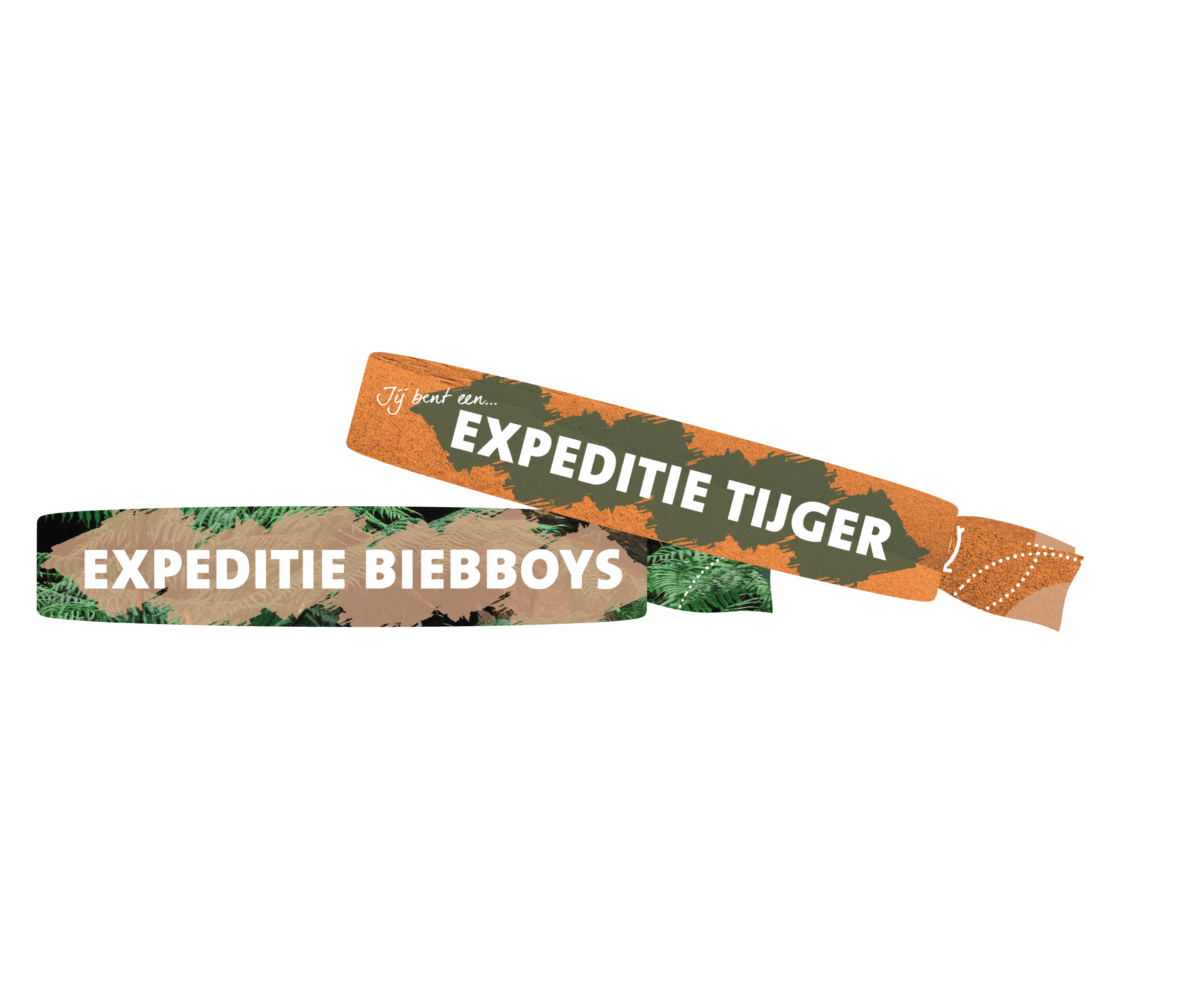 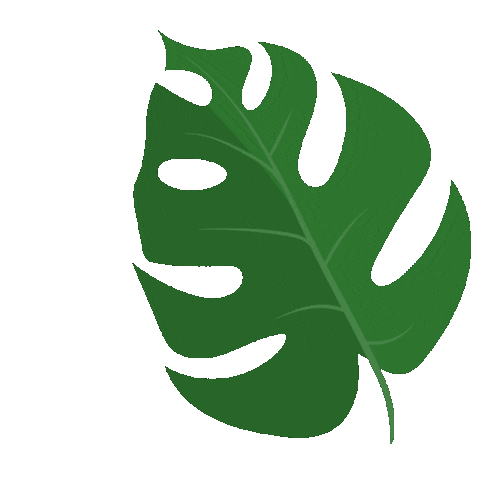 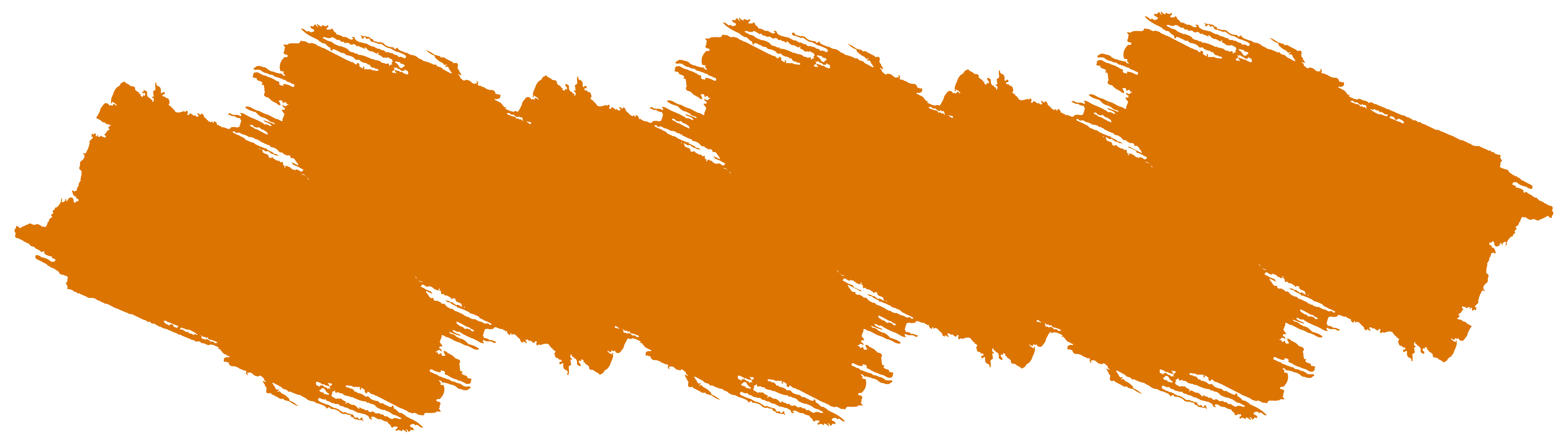 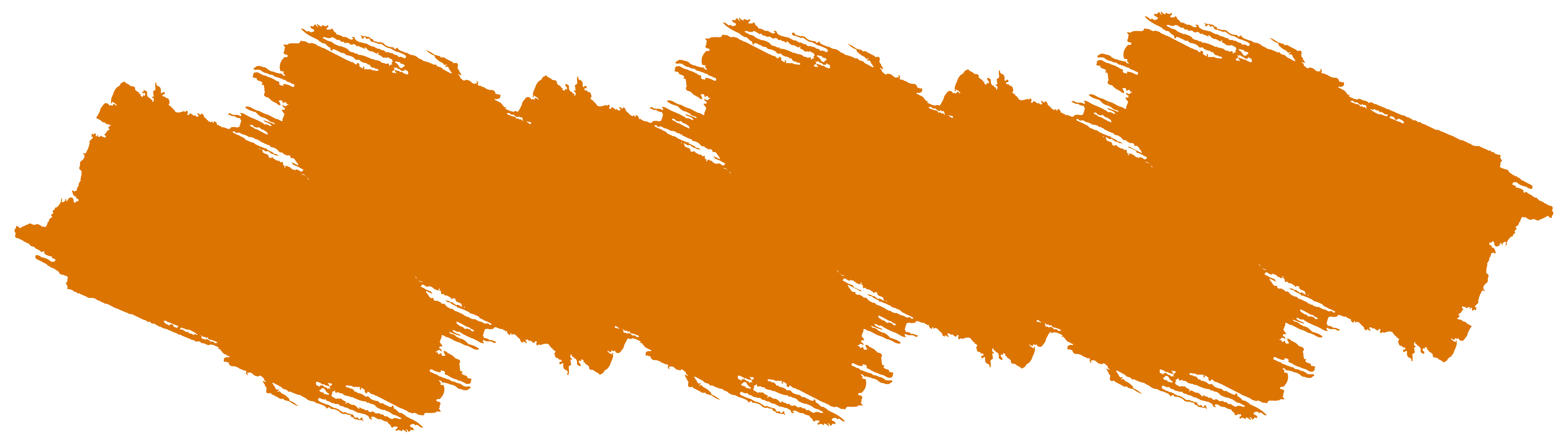 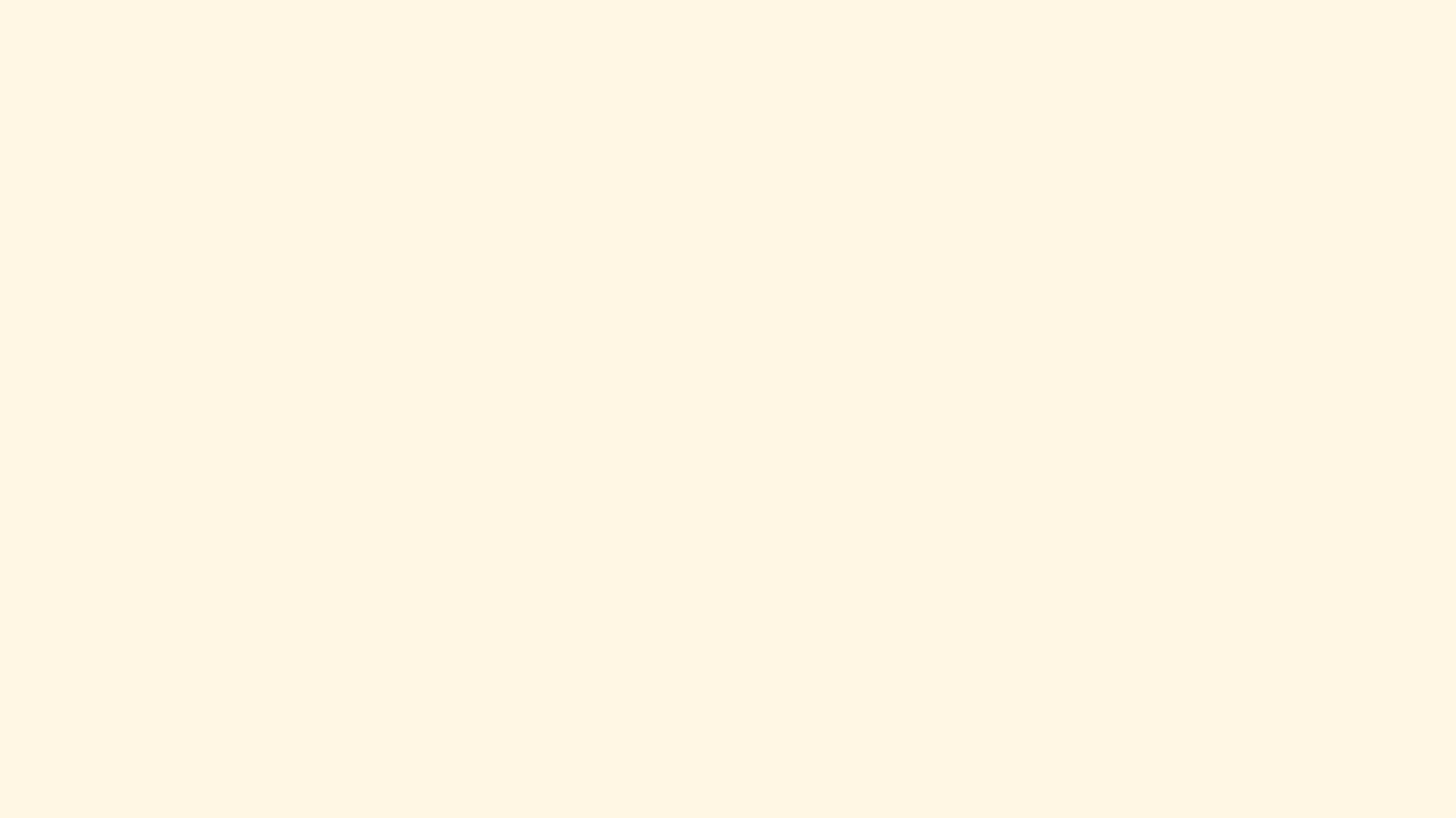 Veel plezier!!
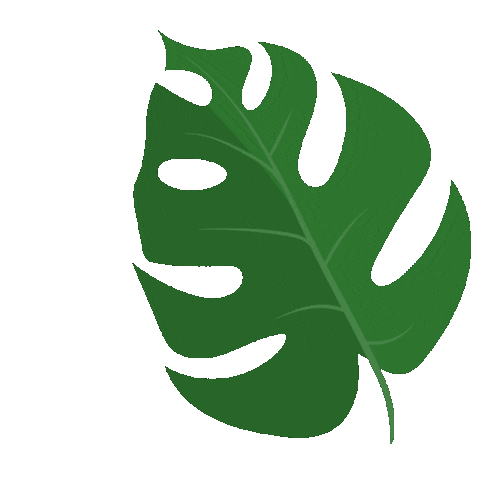 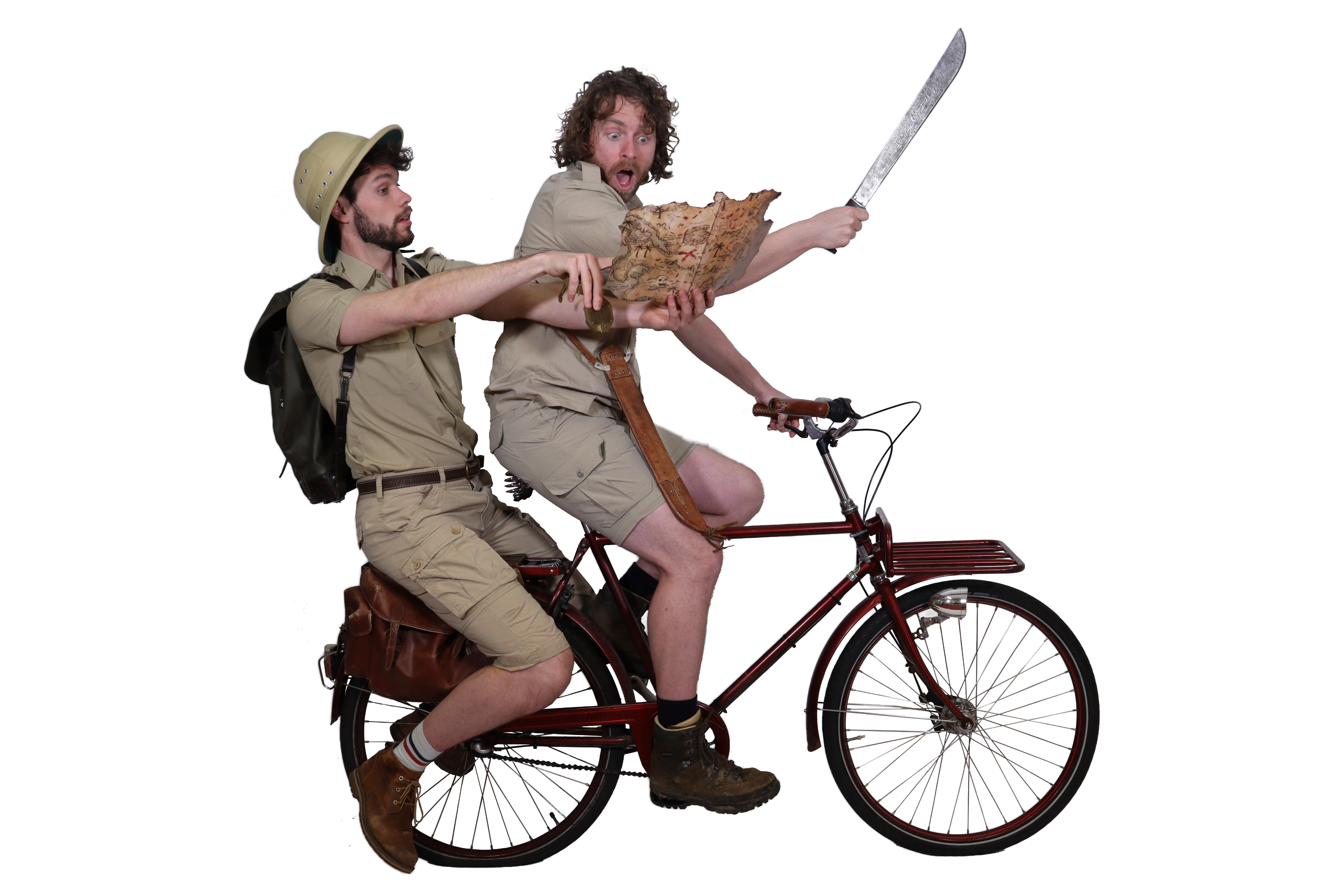 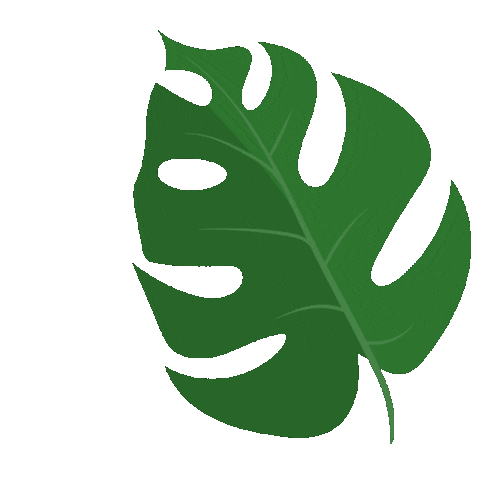 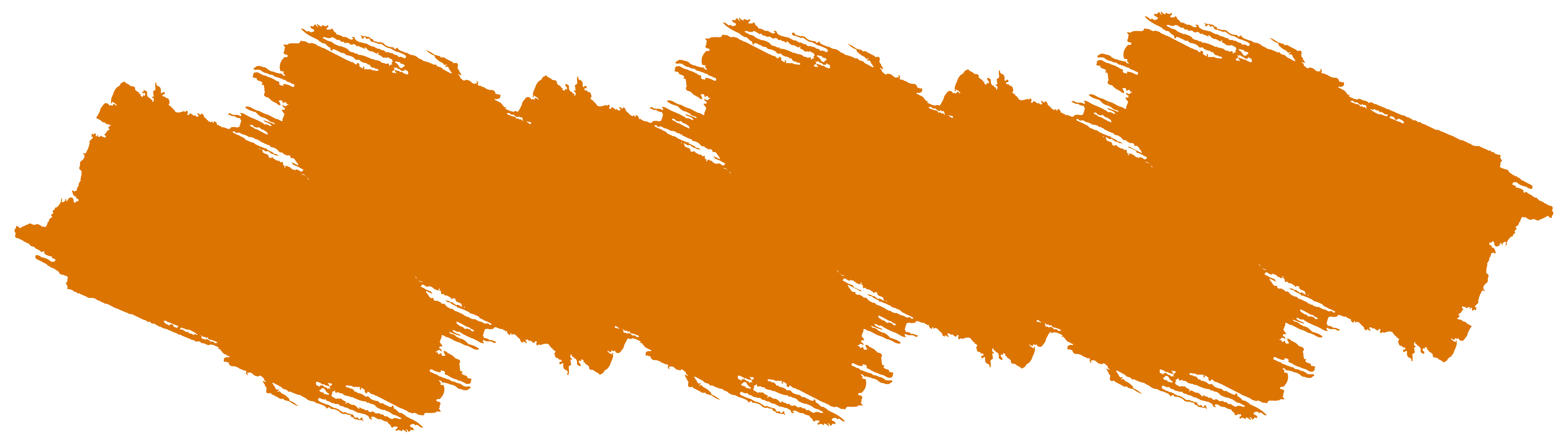 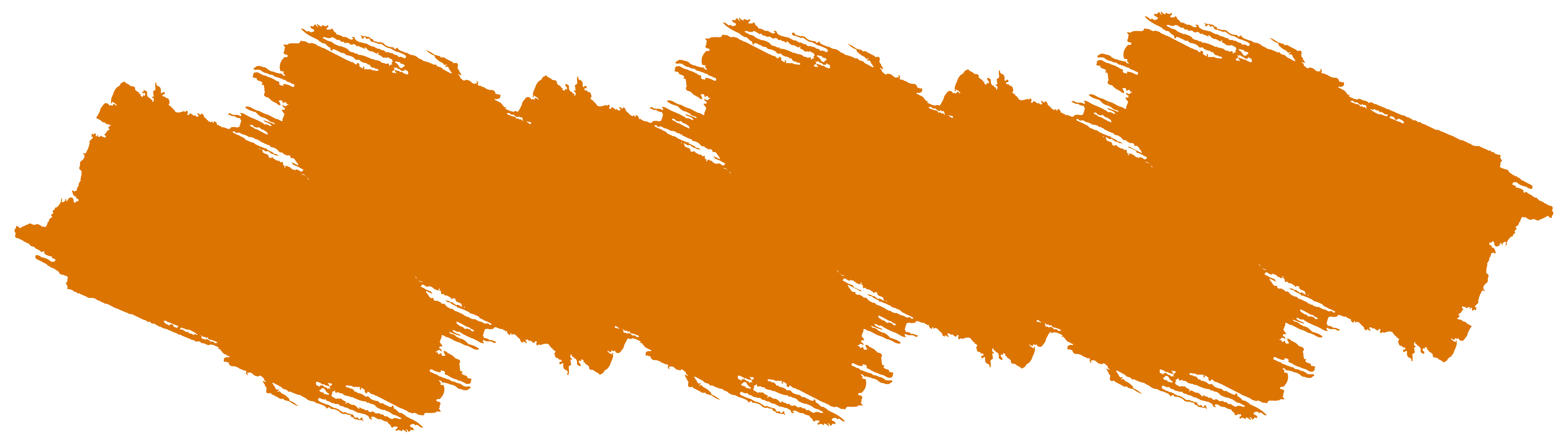